The advent of heavenly peace
Isaiah 2
Isaiah 2:4b ..and they shall beat their swords into plowshares,
and their spears into pruning hooks;
nation shall not lift up sword against nation,
neither shall they learn war anymore.
The advent of heavenly peaceIsaiah 2
Shalom is God’s vision for us (2:1-5 
Idolatry disrupts shalom (2:6-9)
Consequences of the loss of shalom (2:10-21)
The Challenge to Shalom: Stop and Come (2:22,5)
1. Shalom is god’s vision for us (2:1-5)
Isaiah 2:1-2 (ESV) The word that Isaiah the son of Amoz saw concerning Judah and Jerusalem.
2 It shall come to pass in the latter days that the mountain of the house of the Lord shall be established as the highest of the mountains, and shall be lifted up above the hills; and all the nations shall flow to it,
[Speaker Notes: (Baker Handbook on the Prophets) saiah’s prophetic career spanned at least four decades. God commissioned him to be a prophet in 740 b.c., the year of King Uzziah’s death (see Isa. 6:1). His ministry continued through the reigns of Jotham and Ahaz and lasted well into the reign of King Hezekiah, who led Judah from 715–686 b.c. (see Isa. 1:1).
These were eventful times. The mighty Assyrian Empire was expanding westward and swallowing up smaller kingdoms like Israel and Judah. By 722 b.c., the Assyrians had conquered Israel, taken its people into exile, and made its territory an Assyrian province. Judah also became an Assyrian subject. When Judah eventually rebelled, the Assyrians invaded the land (701 b.c.) and conquered the region surrounding Jerusalem. Only the Lord’s miraculous intervention, in response to King Hezekiah’s prayer, saved the city (see Isa. 36–37). Isaiah lived through all of this, prophesying these events and challenging God’s people to repent.]
The days when the coming of the Messiah
Isaiah 2:1-2 (ESV) The word that Isaiah the son of Amoz saw concerning Judah and Jerusalem.
2 It shall come to pass in the latter days that the mountain of the house of the Lord shall be established as the highest of the mountains, and shall be lifted up above the hills; and all the nations shall flow to it,
A biblical theology of mountain-temples
Abraham on Mount Moriah
Moses- burning bush –Elijah - Mt Horeb
Law at Mt Sinai
Jesus transfigured on Mountain, prayed on them
Tempted on mountain
Great commission on Mt in Gallilee
Ascended from Mt Olives
[Speaker Notes: A biblical theology of mountain-temples, with help from G. K. BealeFeb 26, 2011 | Posted by Richard Barcellos | Biblical Theology, New Testament, Old Testament Beale notes, “The prophet Ezekiel portrays Eden on a mountain (Ezek. 28:14, 16). Israel’s temple was on Mount Zion (e.g., Exod. 15:17), and the end-time temple was to be located on a mountain (Ezek. 40:2; 43:12; Rev. 21:10).”[1] 
“In light of these numerous conceptual and linguistic parallels between Eden and Israel’s tabernacle and temple, it should not be unexpected to find that Ezekiel 28:13-14, 16, 18 refer to ‘Eden, the garden of God...the holy mountain of God’, and also alludes to it as containing ‘sanctuaries’, which elsewhere is a plural way of referring to Israel’s tabernacle (Lev. 21:23) and temple (Ezek. 7:24; so also Jer. 51:51). The plural reference to the one temple probably arose because of the multiple sacred spaces or ‘sanctuaries’ within the temple complex (e.g., courtyard, holy place, holy of holies)... Ezekiel 28 is probably, therefore, the most explicit place anywhere in canonical literature where the Garden of Eden is called a temple.”[2] 
The fact that the Garden is viewed as the place of the first mountain is very interesting in light of the Bible’s emphasis on mountains and temples. Beale notes that early Jewish commentary also saw a unique relationship between Eden, a high mountain, and Israel’s temple. He references 1 Enoch 24-25 and comments: 
The early Jewish book of 1 Enoch says the tree of life would be transplanted from Eden, which was on a ‘high mountain’, to the ‘Holy Place beside the temple of the Lord’ in Jerusalem..., implying that the tree’s former location in Eden was also a sanctuary.[3] 
The entry for “Mountain” in Dictionary of Biblical Imagery reads: 
Almost from the beginning of the Bible, mountains are sites of transcendent spiritual experiences, encounters with God or appearances by God. Ezekiel 28:13-15 places the *Garden of Eden on a mountain. *Abraham shows his willingness to sacrifice Isaac and then encounters God on a mountain (Gen 22:1-14). God appears to Moses and speaks from the *burning bush on “Horeb the mountain of God” (Ex 3:1-2 NRSV), and he encounters Elijah on the same site (1 Kings 19:8-18). Most impressive of all is the experience of the Israelites at Mt. *Sinai (Ex 19), which *Moses ascends in a *cloud to meet God. 
A similar picture emerges from the NT, where Jesus is associated with mountains. Jesus resorted to mountains to be alone (Jn 6:15), to *pray (Mt 14:23; Lk 6:12) and to teach his listeners (Mt 5:1; Mk 3:13). It was on a mountain that Jesus refuted Satan’s temptation (Mt 4:8; Lk 4:5). He was also transfigured on a mountain (Mt 17:1-8; Mk 9:2-8; Lk 9:28-36), and he ascended into heaven from the Mount of Olives (Acts 1:10-12).[4] 
Jesus also designated a mountain in Galilee from which he gave the Great Commission to the eleven (Matthew 28:16). Jesus is both the tabernacle of God among men (John 1:14) and a temple (John 2:19-22) who builds the new temple (Ephesians 2:19-22 [his body, the church]). Hebrews 12:18-24 contrasts Mount Sinai and Mount Zion in the context of the transition from the Old Covenant to the New Covenant. God’s people have gone from one mountain to another. Surely these mountains are symbols of the Old Covenant and the New Covenant and have their foundation in the first mountain-temple, the Garden of Eden.]
Ezekiel 28:13-14 (ESV) You were in Eden, the garden of God; every precious stone was your covering,
sardius, topaz, and diamond, beryl, onyx, and jasper, sapphire, emerald, and carbuncle;
and crafted in gold were your settings and your engravings.
On the day that you were created they were prepared.
14 You were an anointed guardian cherub. I placed you; you were on the holy mountain of God; in the midst of the stones of fire you walked.
Hill where the most ancient areas of Jerusalem stood; 
City of Jerusalem itself; 
Dwelling place of God
Isaiah 2:2-3 (ESV) It shall come to pass in the latter days that the mountain of the house of the Lord shall be established as the highest of the mountains, and shall be lifted up above the hills; and all the nations shall flow to it, 3 and many peoples shall come, and say:
“Come, let us go up to the mountain of the Lord, to the house of the God of Jacob, that he may teach us his ways and that we may walk in his paths.”
For out of Zion shall go forth the law, and the word of the Lord from Jerusalem.
Zion
Mountain of the Lord
House of the Lord
The nations will come to zion because of His word
Isaiah 2:2-3 (ESV) It shall come to pass in the latter days that the mountain of the house of the Lord shall be established as the highest of the mountains, and shall be lifted up above the hills; and all the nations shall flow to it, 3 and many peoples shall come, and say:
“Come, let us go up to the mountain of the Lord, to the house of the God of Jacob, that he may teach us his ways and that we may walk in his paths.”
For out of Zion shall go forth the law, and the word of the Lord from Jerusalem.
The result of the coming to zion
Isaiah 2:4 (ESV) He shall judge between the nations,
and shall decide disputes for many peoples;
and they shall beat their swords into plowshares,
and their spears into pruning hooks;
nation shall not lift up sword against nation,
neither shall they learn war anymore.
Secular concept of Peace ? The absence of war , turmoil or distress
It is primarily a negative concept
[Speaker Notes: For days, dread had blanketed London like a fog. Only a generation removed from the horrors of World War I, which had claimed nearly one million of its people, Britain was once again on the brink of armed conflict with Germany. Hitler, who had annexed Austria earlier in the year, had vowed to invade Czechoslovakia on October 1, 1938, to occupy the German-speaking Sudetenland region, a move toward the creation of a “greater Germany” that could potentially ignite another conflagration among the great European powers.
The clouds of war billowed in the British capital as the hours to the deadline dwindled. As Chamberlain mobilized the Royal Navy, Londoners, including the prime minister’s wife, prayed on bended knees inside Westminster Abbey. Workers covered the windows of government offices with sandbags and installed sirens in police stations to warn of approaching enemy bombers. By torchlight, they scarred the city’s pristine parks by digging miles of trenches to be used as air-raid shelters. A knot of traffic snarled the city as Londoners began an exodus. Hundreds of thousands who planned to stay in the city stood patiently in line for government-issued gas masks and air-raid handbooks. London Zoo officials even developed plans to station gun-toting men in front of cages to shoot the wild animals in case bombs broke open their cages and freed them.
Just two days before the deadline, Hitler agreed to meet in Munich with Chamberlain, Italian leader Benito Mussolini and French premier Edouard Daladier to discuss a diplomatic resolution to the crisis. The four leaders, without any input from Czechoslovakia in the negotiation, agreed to cede the Sudetenland to Hitler. Chamberlain also separately drafted a non-aggression pact between Britain and Germany that Hitler signed.
When news of the diplomatic breakthrough reached the British capital, normally staid London responded like a death-row prisoner granted a last-minute reprieve. Jubilation and waves of relief washed over London in a celebration that had not been seen since the armistice that silenced the guns of World War I.
On a rainy autumn evening, thousands awaited the prime minister’s return at London’s Heston Aerodrome, and the thankful crowd cheered wildly as the door to his British Airways jet opened. As raindrops fell on Chamberlain’s silver hair, he stepped onto the airport tarmac. He held aloft the nonaggression pact that had been inked by him and Hitler only hours before, and the flimsy piece of paper flapped in the breeze. The prime minister read to the nation the brief agreement that reaffirmed “the desire of our two peoples never to go to war with one another again.”
Summoned to Buckingham Palace to give a first-hand report to King George VI, Chamberlain was cheered on by thousands who lined the five-mile route from the airport. As the rain poured, thousands flooded the plaza in front of the royal residence. As if it were a coronation or a royal wedding, the frenzied cheers brought forth the king and queen along with Chamberlain and his wife onto the palace balcony. In an unprecedented move, the smiling king motioned the prime minister to step forward and receive the crowd’s adulation as he receded into the background to leave the stage solely to a commoner.
After his royal audience, Chamberlain returned to his official residence at No. 10 Downing Street. There a jubilant crowd shouted “Good old Neville!” and sang “For He’s a Jolly Good Fellow.” From a second-floor window, Chamberlain addressed the crowd and invoked Prime Minister Benjamin Disraeli’s famous statement upon returning home from the Berlin Congress of 1878, “My good friends, this is the second time in our history that there has come back from Germany to Downing Street peace with honor. I believe it is peace for our time.”
Then he added, “Now I recommend you to go home and sleep quietly in your beds.” As Britain slept, the German army marched into Czechoslovakia in “peaceful conquest” of the Sudetenland. The bombers did not roar over London that night, but they would come. In March 1939, Hitler annexed the rest of Czechoslovakia, and two days after the Nazis crossed into Poland on September 1, 1939, the prime minister again spoke to the nation, but this time to solemnly call for a British declaration of war against Germany and the launch of World War II.
Eight months later, Chamberlain was forced to resign, and he was replaced by Winston Churchill. While the Munich Pact would become synonymous with “appeasement,” some historians believe that since the German and Italian air forces were twice as strong as the combined British and French airpower in September 1938, Chamberlain’s agreement gave the British military valuable time to bolster its defenses to ultimately defeat Hitler.

https://www.history.com/news/chamberlain-declares-peace-for-our-time-75-years-ago

In this light, peacemaking as shalom making is striving so that those who do not now enjoy material shalom and physical well- being can do so.]
It includes a positive concept
Wholeness
Inner completeness, fullness, or a type of wholeness
Shalom
[Speaker Notes: Many are familiar with the Hebrew word shalom or “peace.” The common western definition of peace is — the absence of conflict or war — but in Hebrew it means so much more.

“Shalom” is taken from the root word shalam, which means, “to be safe in mind, body, or estate.” It speaks of completeness, fullness, or a type of wholeness that encourages you to give back — to generously re-pay something in some way.

True biblical shalom refers to an inward sense of completeness or wholeness. Although it can describe the absence of war, a majority of biblical references refer to an inner completeness and tranquility. In Israel today, when you greet someone or say goodbye, you say, Shalom. You are literally saying, “may you be full of well-being” or, “may health and prosperity be upon you.”If this is the way we understand biblical peace, then suddenly many verses take on a whole new meaning. With this Hebrew thought of shalom in mind, let’s look at a few common Scriptures about peace:
“Speak to Aaron and to his sons, saying, ‘Thus you shall bless the sons of Israel. You shall say to them: The LORD bless you, and keep you; The LORD make His face shine on you, And be gracious to you; The LORD lift up His countenance on you, And give you peace.’” – Numbers 6:23-26
The context of the Aaronic Blessing is ironic (pun intended). God told Aaron to bless Israel with peace while they were getting ready to go conquer the Promised Land. If peace means “the absence of war,” then this doesn’t make sense, since they would soon be destroying cities. God was referring to an inner peace and completeness brought on by sharing in His countenance and His protection. That was the blessing that Israel needed! Israel was to rarely experience times of outward peace, but even in the midst of battle, they were to have an inward rest brought on by the presence of the Lord, regardless of the outward circumstances — so it should be for us as well.
“Pray for the peace of Jerusalem: May they prosper who love you. May peace be within your walls, and prosperity within your palaces.” – Psalm 122:6-7
Today many are praying for the peace of Jerusalem due to the rising threat from Israel’s enemies. However, this exhortation to pray is not so Israel can live without conflict. It is so that Jerusalem can fulfill its destiny as set by the only One who can bring complete restoration to the city, which Jesus referred to as “The city of the great King.”

Psalm 122:6-7 should serve as a prayer for Israel’s spiritual revival. Verse 7 says that we are praying for peace within Jerusalem’s walls and palaces. That is where true biblical peace is found — within. Pray for the fullness and completeness of Jerusalem. Pray that there may be such wholeness and safety found in her palaces that it overflows to others. From this perspective, it almost sounds like we are praying for the return of Israel’s Messiah, the Prince of Peace, to establish His throne in Jerusalem.
“Blessed are the peacemakers, for they shall be called sons of God.” – Matthew 5:9
In this verse, Jesus is not referring to mediators or political negotiators, but to those who carry an inward sense of the fullness and safety that is only available through son-ship with God. In the biblical Hebrew understanding of shalom, there is a point at which you have so much shalom that it spills out from you, and is repaid or rendered to others. And so, as you make others peaceful and inwardly complete, that makes you a peacemaker. Jesus said these peacemakers will be called sons of God. Jesus was called the Son of God. By sharing God’s uncontainable peace with others, we become just like Jesus.

There are many other examples worthy of study regarding shalom. Peace is so much more than the world’s one-sided definition. We must find our understanding of it through the Bible, from the God of Israel. We will need it in the days ahead.
“The LORD bless you from Zion, And may you see the prosperity of Jerusalem all the days of your life. Indeed, may you see your children’s children. Peace be upon Israel.” – Psalm 128:5-6
DOUG HERSHEY
Doug Hershey shares from a perspective of historian and storyteller. His accounts of Israel, the Middle East and the awakening of Bible prophecy are as intriguing as they are rare. In his bestselling photo book, ISRAEL RISING, Doug tracks 2000 years of Israel’s history with over 100 then/now photo comparisons, all through the lens of biblical prophecy. Doug is the founder of Ezra Adventures, a boutique travel and education company, specializing in exclusive customized small group travel throughout Israel and the Middle East. For more info, go to EzraAdventures.com or keep up with Ezra Adventures on FB and IG.


https://firm.org.il/learn/the-meaning-of-shalom/]
Concept of shalom
Deuteronomy 27:5-6 (ESV) And there you shall build an altar to the Lord your God, an altar of stones. You shall wield no iron tool on them; 6 you shall build an altar to the Lord your God of uncut stones
Nehemiah 6:15 (ESV) So the wall was finished on the twenty-fifth day of the month Elul, in fifty-two days.
No cracks or defects
No gaps in the wall
Shalom as a verbSolpmon brings shalom ot the tmple …makes it complete
2 Chron 5:1Thus all the work that Solomon did for the house of the Lord was finished.
Job 5:24 (ESV) You shall know that your tent is at peace, and you shall inspect your fold and miss nothing
[Speaker Notes: The Dark Side of Shalom
 AUGUST 3, 2017 BY TOM HOBSON
  0 COMMENTS
There are some meanings of shalom that are anything but peaceful. (Photo: Patheos Media Library)Shalom is the word that every seminarian who takes any Hebrew is proud that they have learned. Now, they know the word for “peace”! Little do they realize that the word shalom has a dark side; it has hidden shades of meaning that are anything but peaceful.
Yes, students quickly discover that shalom means more than absence of military or social conflict. Shalom is a word that describes wholeness (Isaiah 53:5), health (Psalm 38:3), prosperity (Psalm 35:27), and well-being (Genesis 37:14). When the Shunammite woman is asked if all is OK with her, she simply says, “Shalom” (2 Kings 4:26). When Biblical characters (and modern Israelis) meet, they ask about each other’s shalom (Exodus 18:7). In Esther 2:11, Mordecai stays close to the palace to stay informed about Esther’s shalom.
Many times the adjective form shalēm is used to refer to a heart that is “completely” or consistently “loyal” and not divided. Examples include 1 Kings 8:61, 1 Kings 11:4 (versus 1 Kings 15:14), and 2 Chronicles 15:17 and 25:2.Hezekiah pleads that he has walked before God with a “whole/complete” heart (2 Kings 20:3 = Isaiah 38:3).
Moses commands altars to be built with stones that are “whole/complete” (shelōmoth – Deuteronomy 27:6, Joshua 8:31).  2 Chronicles 8:16 – the work on the house of YHWH was “complete.”  In Genesis 15:16, God says that the iniquity of the Amorites is not yet “complete.” Nehemiah 6:15 uses the verb form, “The wall was complete.” In Job 23:14, Job says that God “will complete (yashlim) what he has appointed for me.” The term “peace offerings” (shelamim) is also rendered as “offerings of well-being/wholeness.”
One landmark verse where the meaning of shalom embraces all of the above meanings is Jeremiah 29:7: “Seek the shalom (welfare) of the city where I have sent you into exile, and pray to the Lord on its behalf, for in its shalom, you will find your shalom.” In the same vein, in Job 9:4, Job asks, “Who has ever resisted [God] and prospered (or “come out OK” – wayyishlam)?”
But social justice proponents rightly point out that shalom cannot coexist with evil and injustice. Such obstacles to shalom must be eliminated. We find this meaning in the verb form of shalom. Its stative form (Qal) means “to be whole/be at peace.” In its transitive forms (Piel, Hifil, etc), it means “to establish peace” (2 Samuel 10:19). And that may include: restitution (Exodus 21:34), the repayment of debts (2 Kings 4:7), and the settling of scores (Proverbs 20:22). Ouch! Here is where we see the politically incorrect side of shalom, the dark side to which I refer. The verb form of shalom is used eleven times in Job, and six of them have to do with payback.
Who would have imagined that the shalom root would be found in this famous line?  “Vengeance is mine, and shillem – recompense!” (Deuteronomy 32:35) A few verses later, we find Deuteronomy 32:41 – “I will repay (ashallem) my enemies.” But the repayment meaning is not always negative.  In Isaiah 44, the verb refers to the fulfillment of God’s intentions to rebuild Jerusalem. In 2 Chronicles 5, the verb refers to Solomon “completing” his work on the Temple. The shalom verb is also a common way to express fulfillment of a vow (Psalm 65:1). In fact, the name Meshullam (used 17 times in the Hebrew Bible) is a Pual participle of the verb, a name that means “Repayment,” a name that may have been given to persons who were donated to service in the Temple as payment for a vow.
“Peace” is just one of the options by which we may translate the term shalom when we encounter it. Sometimes, it is entirely a matter of opinion whether peace, wholeness, welfare, well-being, or all of the above are being conveyed in any instance where the word is used. And yes, some of the extended meanings of the shalom root are anything but peaceful. If we really want to describe “peace” as in absence of violent conflict, we would do better to go to the root shaqat, which is used in Joshua 11:23 where the land “had rest” from war, and in 2 Kings 11:20, where the city “was quiet” after the overthrow of Athaliah. But that word might not fit in all of the wonderful scriptures where shalom is used.]
SHALOM
[Speaker Notes: Many are familiar with the Hebrew word shalom or “peace.” The common western definition of peace is — the absence of conflict or war — but in Hebrew it means so much more.

“Shalom” is taken from the root word shalam, which means, “to be safe in mind, body, or estate.” It speaks of completeness, fullness, or a type of wholeness that encourages you to give back — to generously re-pay something in some way.

True biblical shalom refers to an inward sense of completeness or wholeness. Although it can describe the absence of war, a majority of biblical references refer to an inner completeness and tranquility. In Israel today, when you greet someone or say goodbye, you say, Shalom. You are literally saying, “may you be full of well-being” or, “may health and prosperity be upon you.”If this is the way we understand biblical peace, then suddenly many verses take on a whole new meaning. With this Hebrew thought of shalom in mind, let’s look at a few common Scriptures about peace:
“Speak to Aaron and to his sons, saying, ‘Thus you shall bless the sons of Israel. You shall say to them: The LORD bless you, and keep you; The LORD make His face shine on you, And be gracious to you; The LORD lift up His countenance on you, And give you peace.’” – Numbers 6:23-26
The context of the Aaronic Blessing is ironic (pun intended). God told Aaron to bless Israel with peace while they were getting ready to go conquer the Promised Land. If peace means “the absence of war,” then this doesn’t make sense, since they would soon be destroying cities. God was referring to an inner peace and completeness brought on by sharing in His countenance and His protection. That was the blessing that Israel needed! Israel was to rarely experience times of outward peace, but even in the midst of battle, they were to have an inward rest brought on by the presence of the Lord, regardless of the outward circumstances — so it should be for us as well.
“Pray for the peace of Jerusalem: May they prosper who love you. May peace be within your walls, and prosperity within your palaces.” – Psalm 122:6-7
Today many are praying for the peace of Jerusalem due to the rising threat from Israel’s enemies. However, this exhortation to pray is not so Israel can live without conflict. It is so that Jerusalem can fulfill its destiny as set by the only One who can bring complete restoration to the city, which Jesus referred to as “The city of the great King.”

Psalm 122:6-7 should serve as a prayer for Israel’s spiritual revival. Verse 7 says that we are praying for peace within Jerusalem’s walls and palaces. That is where true biblical peace is found — within. Pray for the fullness and completeness of Jerusalem. Pray that there may be such wholeness and safety found in her palaces that it overflows to others. From this perspective, it almost sounds like we are praying for the return of Israel’s Messiah, the Prince of Peace, to establish His throne in Jerusalem.
“Blessed are the peacemakers, for they shall be called sons of God.” – Matthew 5:9
In this verse, Jesus is not referring to mediators or political negotiators, but to those who carry an inward sense of the fullness and safety that is only available through son-ship with God. In the biblical Hebrew understanding of shalom, there is a point at which you have so much shalom that it spills out from you, and is repaid or rendered to others. And so, as you make others peaceful and inwardly complete, that makes you a peacemaker. Jesus said these peacemakers will be called sons of God. Jesus was called the Son of God. By sharing God’s uncontainable peace with others, we become just like Jesus.

There are many other examples worthy of study regarding shalom. Peace is so much more than the world’s one-sided definition. We must find our understanding of it through the Bible, from the God of Israel. We will need it in the days ahead.
“The LORD bless you from Zion, And may you see the prosperity of Jerusalem all the days of your life. Indeed, may you see your children’s children. Peace be upon Israel.” – Psalm 128:5-6
DOUG HERSHEY
Doug Hershey shares from a perspective of historian and storyteller. His accounts of Israel, the Middle East and the awakening of Bible prophecy are as intriguing as they are rare. In his bestselling photo book, ISRAEL RISING, Doug tracks 2000 years of Israel’s history with over 100 then/now photo comparisons, all through the lens of biblical prophecy. Doug is the founder of Ezra Adventures, a boutique travel and education company, specializing in exclusive customized small group travel throughout Israel and the Middle East. For more info, go to EzraAdventures.com or keep up with Ezra Adventures on FB and IG.


https://firm.org.il/learn/the-meaning-of-shalom/]
Physical well being..safe, healthy
Prosperity
Jeremiah 33:6 (ESV) Behold, I will bring to it health and healing, and I will heal them and reveal to them abundance of prosperity and security.
Successful
Victorious
PHYSICAL dimension
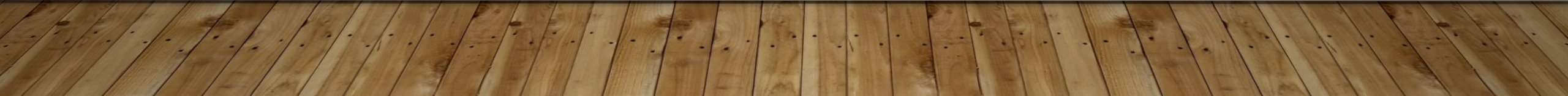 [Speaker Notes: Kong Hei Fatt Choi

coming, as in Jacob’s prayer to God at Bethel, where he asks that he may return to his native land in peace (Gen. 28:21). Here we can read this as safe and sound. Jacob is praying that he will return safely from his flight to Mesopotamia where he is going to escape the wrath of his angry brother. (See also 2 Sam. 15:27; 19:24; 2 Chron. 15:5.) 
Shalom is not only used to ask about the well-being of people, but also to ask about situations in general: “Are things all right?” or, put negatively, “Is anything the matter?” Here the inquirer wants to know if everything is as it should be. (For this type of use, see 2 Kings 5:21,22; 9:11; 2 Sam. 18:28.) 
In all of these references to the material, physical realm, we can see a thread tying them together; things or people being as they ought or should be. Shalom refers to a state of well-being, an all rightness, an okayness. 
But Shalom can be even more positive than this. At some places, Shalom points to more than things just being okay or all right; they’re super! At these places, shalom refers to prosperity, or abundance. In- deed, the two meanings of okay and super easily shade into one an- other. 
This usage is illustrated in the prophets’ expectations for the future, where, in rosy terms, shalom depicts the changed material fortunes of Israel. See Jeremiah 33:6, 9 and Psalm 73:3 where the RSV translates shalom as prosperity 


Because shalom has this meaning of abundance, it is also used in wishes or blessings, as in the high priestly prayer of blessing in Num- bers 6:26. Here the phrase, “may God give you shalom,” is a wish that the people will prosper, will meet with success in their undertakings. 
This meaning is also illustrated by wishes for success. For example, in 1 Samuel 1.T7, the priest Eli, after hearing Hannah’s prayer, says “go in peace,” a wish that she will be blessed by having her prayer granted. In these wishes for success, the desire is that affairs will be as they ought to 
be: ideally, people ought to succeed; failure ought not be the norm! This meaning of shalom as prosperity, being well-off and successful, leads to its use in the context of war. Here it refers not to the opposite of war, but to success in battle! The phrase to “return in peace” from a battle often has the meaning to return victorious. This is well illustrated by1 Kings22:27,28wheretheprophetMicaiahhasforetolddefeatfor the Israelite king, in fact, his death. The king responds by commanding that Micaiah be placed in prison until the king’s return in shalom, that is, until he returns victorious from battle, contrary to Micaiah’s proph- ecy. Micaiah answers by saying that if the king does indeed return from battle in shalom, victorious, then he is not a true prophet of God since he has foretold the king’s defeat and death. (For other references of shalom referring to success in military matters see: Jer. 43:12, where 
Shalom refers to Nebuchadnezzar’s victory over Egypt; Isa. 41:2, of Cyrus; Judg. 8:9; 11:31.) 
Finally, the word shalom has the negative sense of being safe and sound from some danger. Here the meaning seems to be physical secu- rity. Such use is often found in the false prophets, where they promise, as in Jeremiah 14:13, that the people will not see war, disease, or famine, but that God will give them true peace in their land. What the false prophets meant by shalom becomes clear from their opposition to 
Jeremiah; while Jeremiah prophesied defeat, disaster, and ruin, they promised security and a rosy future. While this use is frequent in the false prophets, it is not confined to them. (See Lev. 26:6; 1 Sam. 20:21; Job 5:24.) Part of things being as they should be is that people are safe from disasters of various kinds.]
Isaiah 54:10 (ESV) or the mountains may depart and the hills be removed, but my steadfast love shall not depart from you,
and my covenant of peace shall not be removed,” says the Lord, who has compassion on you.
1 Kings 5:12 (ESV) And the Lord gave Solomon wisdom, as he promised him. And there was peace between Hiram and Solomon, and the two of them made a treaty.
Relational dimension-justice
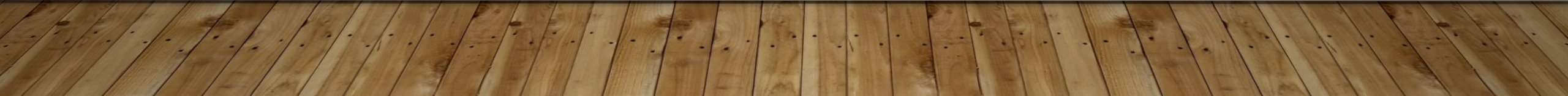 Jer 20:10 For I hear many whispering. Terror is on every side! “Denounce him! Let us denounce him!” say all my close (shalom )friends, watching for my fall.
[Speaker Notes: "Hakuna Matata"Single by Jimmy Cliff and Lebo M.from the album Rhythm of the Pride LandsB-side"He Lives in You"Released1995FormatCD single, CD maxiRecordedApril 1994; BOP Studios, Mmabatho, ZAGenrePop, reggae fusionLength4:24LabelPolydorSongwriter(s)Elton John (music)Tim Rice (lyrics)Producer(s)Jay Rifkin, Fabian Cooke, Mark MancinaAudio sample
MENU
0:00
Jimmy Cliff & Lebo M - "Hakuna Matata"
file
help
Alternative coverCD maxi
"Hakuna Matata" is a song from Disney's 32nd animated feature The Lion King.[1] The music was written by Elton John with lyrics by Tim Rice. The song is based on Timon and Pumbaa's catchphrase in the movie, Hakuna matata, which is a Swahili phrase; it means 'No problem(s)'. It is characterized by its simple 4/4 time, upbeat message and catchy lyrics.
Contents
1Music
2Early production
3Meaning
4Critical reception
5In popular culture
6Track listings
7Charts
7.1Peak positions
7.2End of year charts
7.3Certifications
8References
9External links
Music[edit]
The musical score was composed by Elton John with lyrics by Tim Rice. In the film the song is sung by Timon (a meerkat voiced by Nathan Lane), Pumbaa (a warthog voiced by Ernie Sabella), and Simba, a young lion voiced by Jason Weaver (singing voice as a cub) and Joseph Williams (as an adult). Taking place after the death of Mufasa, it features (Timon and Pumbaa), the two main comedy characters in the film, talking to Simba about moving forward from their troubled pasts and forgetting their worries, and Simba grows from cub to adult as the song progresses. The song also provides a backstory for Pumbaa, explaining that he was ostracized from animal society for his excessive flatulence. It makes use of a large proportion of the orchestra as well as many other more unusual instruments including an elaborate drum kit. Rice is said to have got the idea for the lyrics for the song from watching the comedy series Bottom and at one point wanted the show's stars Rik Mayall and Adrian Edmondson to play Timon and Pumbaa.
A second version of the song, produced for the companion album Rhythm of the Pride Lands, was performed by Jimmy Cliff featuring Lebo M. This version has a slightly modified, previously unreleased verse focusing on Timon's past. It was partially rewritten with a different instrument arrangement, but remains very similar to the original. This version of the song was released as a single with "He Lives in You" as a B-side and was ultimately used in the Broadway theatrical version of The Lion King.
Early production[edit]
The song was based on an earlier song written early on in the production stage called "Warthog Rhapsody". Although the two songs shared the same message and position in the film, when Elton and Tim began to work on the music the song was completely rewritten and it eventually evolved into "Hakuna Matata". "Warthog Rhapsody" was eventually re-produced and released on Rhythm of the Pride Lands. The melody of Warthog Rhaspody was used in The Lion King 1½ for the song "That's All I Need".
Meaning[edit]
Hakuna matata is a phrase in Swahili that is frequently translated as "no worries". In a bonus features of The Lion King Special Edition]
Brings shalom
Exodus 22:4-5 (ESV) If the stolen beast is found alive in his possession, whether it is an ox or a donkey or a sheep, he shall pay double.
5 “If a man causes a field or vineyard to be grazed over, or lets his beast loose and it feeds in another man's field, he shall make restitution from the best in his own field and in his own vineyard.
Sony president and CEO Kenichiro Yoshida
Microsoft CEO Satya Nadella
The Telegraph 17 May 2019
Once ferocious rivals Sony and Microsoft are teaming up - and that's bad news for Google
“Right relationship” is typified in being a blessing to the other. We are to be a blessing by enabling human and non-human creation to become everything God created them to be. People are to be equipped to use their gifts for service and the rest of creation is to be brought to its full fruition.
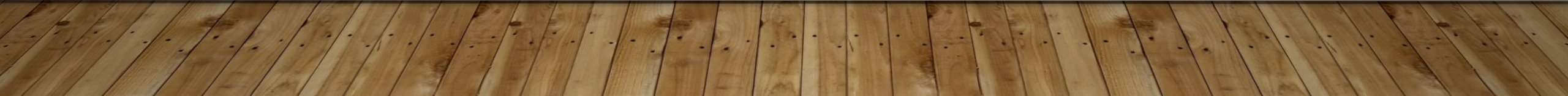 [Speaker Notes: Shalom, then, is a condition in which everyone and everything is in right relationship all the time, where “right relationship” is typified in being a blessing to the other. We are to be a blessing by enabling human and non-human creation to become everything God created them to be. People are to be equipped to use their gifts for service and the rest of creation is to be brought to its full fruition. 


https://www.telegraph.co.uk/gaming/features/microsoft-sony-join-forces-cloud-gaming-battle-against-google/
Not loss of hostilities but working together to promote mutual welfare


We never thought Sonic and Super Mario would get together either. Now we can see them compete in cartoonish Olympic games or, well, beat the snot out of each other in Super Smash Bros. Have to keep that competitive edge after all.
The latest gaming marriage we never thought we would see is the just announced partnership between Sony and Microsoft. Fierce rivals for years in the gaming industry - the companies’ PlayStation and Xboxconsoles have traded blows for nearly two decades now - the two have joined forces to enhance their cloud gaming and AI initiatives. This unlikely alliance looks like it was put in place to battle the upcoming threats from Google, Amazon and Tencent. 
“Under the memorandum of understanding signed by the parties, the two companies will explore joint development of future cloud solutions in Microsoft Azure to support their respective game and content-streaming services,” said a statement. “In addition, the two companies will explore the use of current Microsoft Azure datacenter-based solutions for Sony’s game and content-streaming services.”
The companies will also enter into joint development on AI, semi-conductor and image sensing technology, essentially joining Sony’s talent for hardware development with Microsoft’s software solutions.
It isn’t as sexy, then, as the two companies joint-developing game consoles. Neither is it about Halo’s Master Chief flying over to PS4 or Nathan Drake clambering onto Xbox; don’t expect any major content-sharing any time soon. However, the implications of such a partnership, particularly when it comes to cloud gaming, are significant.
Xbox are expected to announce more details on its Xcloud gaming service at this year's E3 show
Many see cloud gaming - where blockbuster games are streamed over the internet to any device rather than played on a dedicated PC or console - as the industry’s next frontier. Microsoft looks to be going all in with its upcoming Xcloud project, while Sony already have a nascent offering in the form of PlayStation Now.
In fact, Sony has the largest share of the current $387m cloud gaming market, but does not have the cloud-based infrastructure to scale up and match that of its competition. Should cloud gaming indeed become the next big thing, Sony could find itself left behind.
This is where Microsoft comes in, offering its old rival a robust cloud-gaming network in exchange for technology and information sharing. It gives Sony a leg-up to the cloud, while bolstering Microsoft’s web service infrastructure that goes beyond video games. 
It also pits two of gaming’s ‘traditional’ companies against wealthy upstarts like Google. Earlier this year, Google unveiled its Stadia cloud gaming platform and is due to launch later this year. With both Google’s riches and existing cloud infrastructure, Stadia could bring significant disruption.
There is also talk of Amazon joining the fray at some point, while Chinese technology giant Tencent is well underway with its own cloud gaming prospect.
Chances are that Sony and Microsoft have seen this imminent threat and decided that, actually, they rather enjoy the three-way scrap they share with Nintendo as major platform holders and are banding together to protect their turf.
There have also been strong rumours that Microsoft and Nintendo are set to unveil some kind of partnership that could bring Xbox Game Pass or other Xbox services to Nintendo Switch.
It all seems mutually beneficial for these companies to maintain the status quo as a new generation of video games lies on the horizon. But what does it mean for the players?
Google own cloud gaming proposition, Stadia, is expected to launch this year
In the short-term, probably not much, as both Sony and Microsoft have big plans for next-generation hardware. But such an explicit partnership does suggest that the barriers between ‘platforms’ such as Xbox and PlayStation are starting to become softer. 
Sony has traditionally opposed ‘cross-platform play’, for instance, which allows players on different devices to compete online together. But this agreement, along with the agreement that Fortnite would allow cross-platform play last year, will likely mean such a stance will soften. Expect cross-platform to become the norm, rather than the exception.
It also points towards a more platform-agnostic future, which is fundamentally tied to cloud-gaming as it is. Microsoft has already made steps with this by making all of its first-party exclusives available on PC as well as Xbox and looks to be pushing that further with Xcloud.
This unlikely alliance will accelerate that plan as we move into the next generation, particularly if the expected tie-up between Microsoft and Nintendo. But don’t expect the competition between gaming’s most established companies to let up, there will always been room for scrapping over the best games and hardware that helps to drive the industry. 
The obvious ‘loser’ of this tie-up is Google. The technology giant felt it had the edge with its cloud infrastructure, even if the actual games library Stadia will provide is under question. This technological tie-up between two gaming monoliths, already backed by their own studios, could negate that advantage. Sony and Microsoft together at last, unlikely as it may seem, looking to retain control in gaming’s latest battleground.]
No shalom without righteousness
Righteousness
Shalom
Isaiah 2:4 (ESV) He shall judge between the nations, and shall decide disputes for many peoples; and they shall beat their swords into plowshares and their spears into pruning hooks; nation shall not lift up sword against nation, neither shall they learn war anymore.
[Speaker Notes: In Isaiah 32:16–17, for example, shalom is clearly shown to be the fruit of righteous- ness (righteousness understood as the state 
or quality of being just):]
No shalom without righteousness
Righteousness
Shalom
Isaiah 32:16-18 (ESV) Then justice will dwell in the wilderness, and righteousness abide in the fruitful field. 17 And the effect of righteousness will be peace, and the result of righteousness, quietness and trust forever.
[Speaker Notes: In Isaiah 32:16–17, for example, shalom is clearly shown to be the fruit of righteous- ness (righteousness understood as the state 
or quality of being just):]
False  shalom
Righteousness
Shalom
Jeremiah 6:13-14 (ESV) For from the least to the greatest of them, everyone is greedy for unjust gain; and from prophet to priest, everyone deals falsely. 14 They have healed the wound of my people lightly, saying, Peace, peace,’ when there is no peace.
[Speaker Notes: In Isaiah 32:16–17, for example, shalom is clearly shown to be the fruit of righteous- ness (righteousness understood as the state 
or quality of being just):]
Leaders of umbrella movement-christians
Ps Chu Yiu-ming
Joshua Wong Chi-fung,
Benny Tai Yiu-ting
Chan Kin-man
[Speaker Notes: Churches have been criticised in the past, especially by non-believers and young people, for being out of touch with politics and society.
The debate over church, politics and whether to support civil disobedience was stirred by 2014’s umbrella movement. Several leaders of the movement, including pro-democracy activists Joshua Wong Chi-fung, Benny Tai Yiu-ting and Chan Kin-man as well as retired pastor Chu Yiu-ming, are Christians, although their involvement is not related to the churches they attend.]
Reverend Yuen Tin-yau,
Former president of  HK Methodist Church and former chairman of the Hong Kong Christian Council.
“Society has changed. People are getting richer and they don’t just want services. They want to build a fair and righteous society, and this is particularly what the young generation wants,”
[Speaker Notes: “Society has changed. People are getting richer and they don’t just want services. They want to build a fair and righteous society, and this is particularly what the young generation wants,” says Reverend Yuen Tin-yau, 68, former president of the city’s Methodist Church and former chairman of the Hong Kong Christian Council.]
Reverend Lo Hing Choi
President of the HK Baptist Convention
“Many people said, ‘Why don’t you condemn the young people also?’ My answer is, let’s first set up an independent commission to find out the causes of their actions,” he says.
“We have to understand the reasons. Just saying they are wrong will not solve the problem. It does not mean we are encouraging them to use violence.”
[Speaker Notes: Reverend Lo Hing Choi, president of the Baptist Convention, which has 80,000 members in Hong Kong, says Christians began to hold forums exploring the relations between churches and politics in recent years.
In September, he met Chief Executive Carrie Lam Cheng Yuet-ngor with leaders of two other major protestant groups – the Evangelical Free Church and the Christian and Missionary Alliance Church.
Lo says he told Lam, who is a Catholic, that he was concerned about the excessive use of force by police.
“Many people said, ‘Why don’t you condemn the young people also?’ My answer is, let’s first set up an independent commission to find out the causes of their actions,” he says.
“We have to understand the reasons. Just saying they are wrong will not solve the problem. It does not mean we are encouraging them to use violence.”]
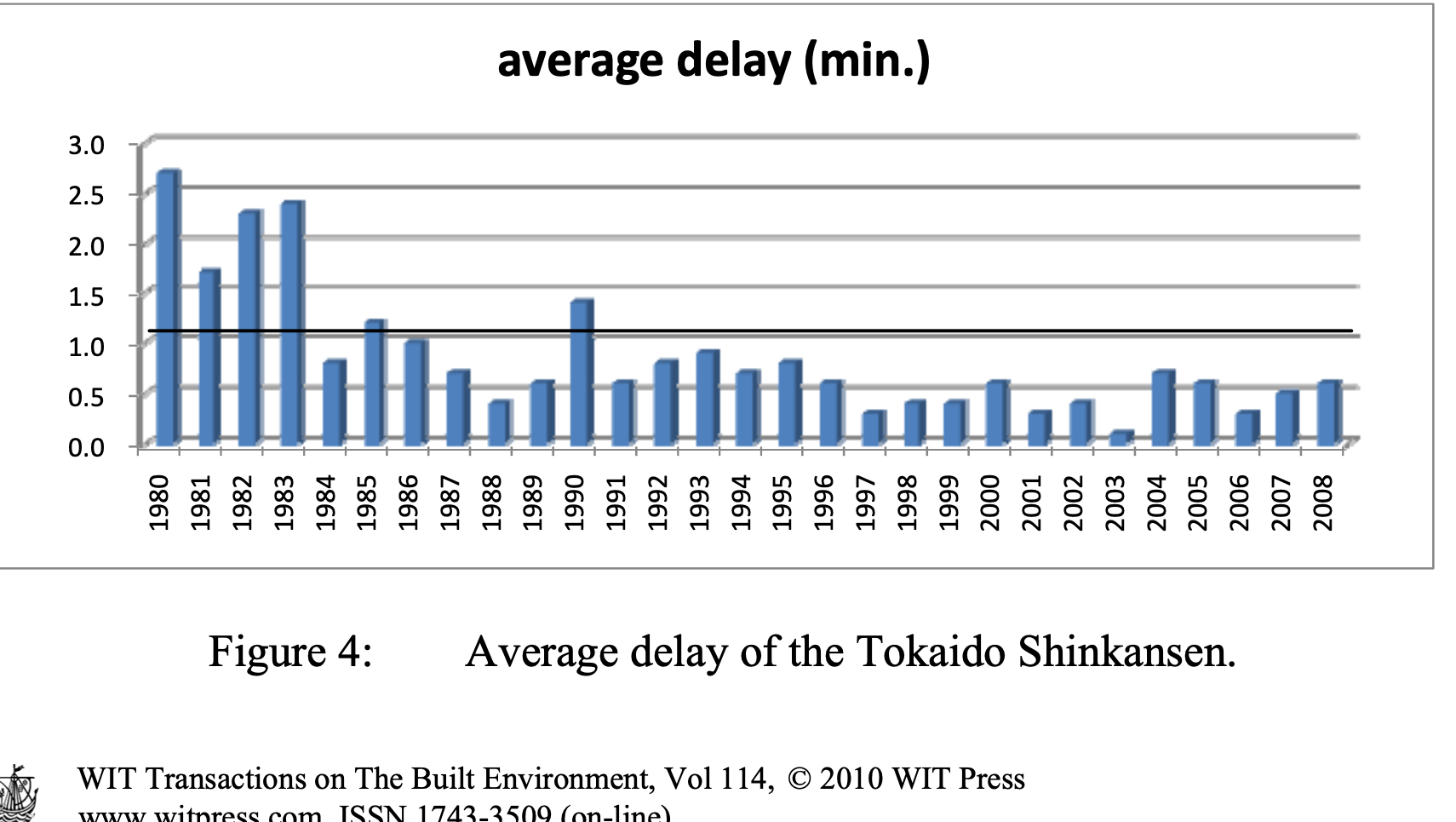 [Speaker Notes: Basically, there are no stand-by train-sets and crews and there are not abundant tracks at stations. For example, Tokyo station of the Tokaido Shinkansen from which 14 trains per hour depart in the busiest time, has only six tracks. I]
Hardware maintenance and innovation
Programmed Route Control system)
Driver training
Elaborate rescheduling
Impossible for a driver to drive a Shinkansen train and a conventional railway line train on the same day
Every train rightly related to each other
[Speaker Notes: drivers’ shift. 
The worst record was made in 1976. 635 trains were cancelled in that year due to heavy snow and the average delay of trains on snowy days was 20.1 minutes. Running speed must be decreased to avoid catching the snow and the snow on the surface of train-sets has to be removed. This means that trains are very much delayed on snowy days. In former days, people hit the snow on the train-set with a wooden stick to fall it down. Obviously, it took a lot of time and labour. Now, a new equipment using high pressure is used to remove the snow. More than that, JR Central made an intensive research about effective countermeasures to reduce damages caused by snow such as to install sprinklers to make snow wet and monitoring system for the condition of snow to decide when the sprinkler should be started and so on [5]. The result was outstanding. For more than 15 years, no trains were cancelled due to snow and the average delays on snowy days in fiscal years 2006 and 2007 were 1.4 minutes and 1.7 minutes respectively.]
Moral dimension of shalom
Honesty
Integrity
SHALOM
[Speaker Notes: Many are familiar with the Hebrew word shalom or “peace.” The common western definition of peace is — the absence of conflict or war — but in Hebrew it means so much more.

“Shalom” is taken from the root word shalam, which means, “to be safe in mind, body, or estate.” It speaks of completeness, fullness, or a type of wholeness that encourages you to give back — to generously re-pay something in some way.

True biblical shalom refers to an inward sense of completeness or wholeness. Although it can describe the absence of war, a majority of biblical references refer to an inner completeness and tranquility. In Israel today, when you greet someone or say goodbye, you say, Shalom. You are literally saying, “may you be full of well-being” or, “may health and prosperity be upon you.”If this is the way we understand biblical peace, then suddenly many verses take on a whole new meaning. With this Hebrew thought of shalom in mind, let’s look at a few common Scriptures about peace:
“Speak to Aaron and to his sons, saying, ‘Thus you shall bless the sons of Israel. You shall say to them: The LORD bless you, and keep you; The LORD make His face shine on you, And be gracious to you; The LORD lift up His countenance on you, And give you peace.’” – Numbers 6:23-26
The context of the Aaronic Blessing is ironic (pun intended). God told Aaron to bless Israel with peace while they were getting ready to go conquer the Promised Land. If peace means “the absence of war,” then this doesn’t make sense, since they would soon be destroying cities. God was referring to an inner peace and completeness brought on by sharing in His countenance and His protection. That was the blessing that Israel needed! Israel was to rarely experience times of outward peace, but even in the midst of battle, they were to have an inward rest brought on by the presence of the Lord, regardless of the outward circumstances — so it should be for us as well.
“Pray for the peace of Jerusalem: May they prosper who love you. May peace be within your walls, and prosperity within your palaces.” – Psalm 122:6-7
Today many are praying for the peace of Jerusalem due to the rising threat from Israel’s enemies. However, this exhortation to pray is not so Israel can live without conflict. It is so that Jerusalem can fulfill its destiny as set by the only One who can bring complete restoration to the city, which Jesus referred to as “The city of the great King.”

Psalm 122:6-7 should serve as a prayer for Israel’s spiritual revival. Verse 7 says that we are praying for peace within Jerusalem’s walls and palaces. That is where true biblical peace is found — within. Pray for the fullness and completeness of Jerusalem. Pray that there may be such wholeness and safety found in her palaces that it overflows to others. From this perspective, it almost sounds like we are praying for the return of Israel’s Messiah, the Prince of Peace, to establish His throne in Jerusalem.
“Blessed are the peacemakers, for they shall be called sons of God.” – Matthew 5:9
In this verse, Jesus is not referring to mediators or political negotiators, but to those who carry an inward sense of the fullness and safety that is only available through son-ship with God. In the biblical Hebrew understanding of shalom, there is a point at which you have so much shalom that it spills out from you, and is repaid or rendered to others. And so, as you make others peaceful and inwardly complete, that makes you a peacemaker. Jesus said these peacemakers will be called sons of God. Jesus was called the Son of God. By sharing God’s uncontainable peace with others, we become just like Jesus.

There are many other examples worthy of study regarding shalom. Peace is so much more than the world’s one-sided definition. We must find our understanding of it through the Bible, from the God of Israel. We will need it in the days ahead.
“The LORD bless you from Zion, And may you see the prosperity of Jerusalem all the days of your life. Indeed, may you see your children’s children. Peace be upon Israel.” – Psalm 128:5-6
DOUG HERSHEY
Doug Hershey shares from a perspective of historian and storyteller. His accounts of Israel, the Middle East and the awakening of Bible prophecy are as intriguing as they are rare. In his bestselling photo book, ISRAEL RISING, Doug tracks 2000 years of Israel’s history with over 100 then/now photo comparisons, all through the lens of biblical prophecy. Doug is the founder of Ezra Adventures, a boutique travel and education company, specializing in exclusive customized small group travel throughout Israel and the Middle East. For more info, go to EzraAdventures.com or keep up with Ezra Adventures on FB and IG.


https://firm.org.il/learn/the-meaning-of-shalom/]
Here’s an illustration of shalom: If I threw a thousand threads onto the table they wouldn’t be a fabric. They’d just be threads laying on top of each other. Threads become a fabric when each one has been woven over, under, around, and through every other one. The more interdependent they are, the more beautiful they are. The more interwoven they are, the stronger and warmer they are. God made the world with billions of entities, but He didn’t make them to be an aggregation. Rather, He made them to be in a beautiful, harmonious, knitted, webbed, interdependent relationship with each other.
God created all things to be in a beautiful, harmonious, interdependent, knitted, webbed relationship to one another. Just as rightly related physical elements form a cosmos or a tapestry, so rightly related human being form a community. This interwovenness is what the Bible calls shalom, or harmonious peace
[Speaker Notes: When God created the heavens and the earth, he wove it all together like a million silk threads forming a dazzling garment never before seen – each thread passing over, under and around millions of others to create a perfectly complementary, tightly-woven interdependent, amazing whole. This wondrous webbing together of God and man and all of creation is what the Hebrew prophets called shalom. Shalom is a word packed with hope for a broken, bruised, and wounded world. It speaks of wholeness, right relationships, justice, salvation, and righteousness, all of which can be missed when we simply read the English word, ‘peace.’ God’s intention for every community is that his shalom would reign.


N.T. Wright says that the healing miracles of Jesus are the gift of God’s shalom.  Shalom is a Hebrew word packed with meaning: it most literally means “peace,” but in the broader Biblical context, refers to God’s “goodness,” His “soundness” and His “wholeness.”

Cornelius Plantinga defined sin as “the vandalism of God’s shalom.”  Jesus came to put back together what had been broken.]
2. Idolatry disrupts shalom (2:6-9)
Full of things empty of god
Idolatry
Materialism
Military might
Pagan religions
Isaiah 2:8 (ESV) Their land is filled with idols; they bow down to the work of their hands, to what their own fingers have made.
Isaiah 2:7b their land is filled with horses,
and there is no end to their chariots.
Isaiah 2:6 (ESV) For you have rejected your people, the house of Jacob, because they are full of things from the east and of fortune-tellers like the Philistines, and they strike hands with the children of foreigners.
Isaiah 2:7 (ESV) Their land is filled with silver and gold,
and there is no end to their treasures;
[Speaker Notes: their land is filled with horses,
and there is no end to their chariots.]
It deviates from god’s purpose for us
Genesis 1:27 (ESV) So God created man in his own image, in the image of God he created him;
male and female he created them.
Made in the image of God ..all humans image bearers….idolatry…messes up this image bearing
A vocation precedes our sin….
Genesis 2:16-17 (ESV) And the Lord God commanded the man, saying, “You may surely eat of every tree of the garden, 17 but of the tree of the knowledge of good and evil you shall not eat, for in the day that you eat of it you shall surely die.”
[Speaker Notes: Making a grab for Moral autonomy …I will decide what is right and wrong , I am not going to be told what is right or wrong and that is a form of idolatry because the only person who could possibly know all the consequences of any action is God alone hence you are putting yourself in the position that only God can take. Then we tend to make decisions that favour ourselves and not for others. Hence this will be competitive and brings you to clash with all others

Would you let your 13 year old take the wheel of your BMW …..he can his legs are long enough to reach the pedal, eyes are birght enough to see the hazards ahead …he does not have the knowledge of the law nor the possible consequwncws of every action he decides….he may decide to drive up the wrong way in a one way street.]
Using her limited senses to make a decision
Genesis 3:6 (ESV) So when the woman saw that the tree was good for food, and that it was a delight to the eyes, and that the tree was to be desired to make one wise, she took of its fruit and ate, and she also gave some to her husband who was with her, and he ate.
Paul in Ephesians ..greed as idolatry
[Speaker Notes: Decisions above her pay grade]
idolatry
“Make something your absolute priority and to deny that impulse is unthinkable”
Christopher hitchens (atheist)
…..there were two things in life you should never pass up ….
to have sex 
or be on television…
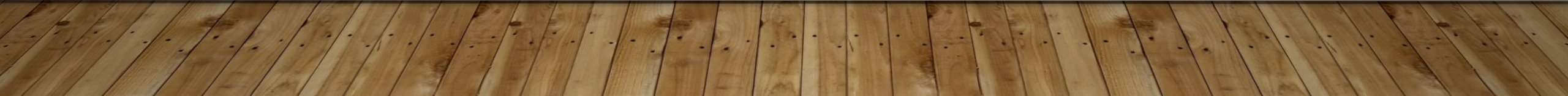 [Speaker Notes: Suppose I offer you a job that pays double the money …you take it for sure it is a no brainer]
Heidi Grant Halvorson, a social psychologist and goal expert,
In other words, when we are under too much pressure or denied choices, when we feel we can’t do anything right, and when we are lonely and lack meaningful relationships with others, we turn to goals that aren’t very good for us as a kind of defensive strategy. ‘If I can’t get the love I need in my life, then I’ll become rich and famous and people will love me for that.’”
“our fragile sense of self needs support and this we get by having and possessing 
things because, to a large degree, we are what we have”.
Tuan (1980:474)
[Speaker Notes: Tuan (1980:474) states that: “our fragile sense of self needs support and this we get by having and possessing 
things because, to a large degree, we are what we have”. 
Burroughs and Rindfleisch (1997) found that material objects can be instrumental in reducing the stress 
children face when parents separate or divorce because the material possessions can restore a sense of 
stability, permanence, identity, control and a positive self-image. Brouskeli & Loumakou, (2014) also view 
materialism as a means of reducing stress. Claxton and Murray (1994) state that human self-concept or 
identity resides in highly valued objects more than in individuals. Rochberg-Halton (1984:335) thus states 
that: 
“valued material possessions … act as signs of the self that are essential in their own right for its continued 
cultivation, and hence the world of meaning that we create for ourselves”.]
Jack Ma, China's richest man, was happier earning $12 a month than he is as a billionaire (independent Wednesday 3 January 2018 13:43
He said anyone with $1m (£737,000)  is "lucky," but when you reach $10m (£7.4m), "you've got troubles."
[Speaker Notes: Jack Ma, China's richest man, was happier earning $12 a month than he is as a billionaire
'The money I have today is a responsibility. It's the trust of people on me'
Lisa Eadicicco,
Business Insider
Wednesday 3 January 2018 13:43 
The entrepreneur established his e-commerce business in 1999 ( Juan Mabromata/AFP/Getty Images )
Jack Ma, the founder and executive chairman of Alibaba, became the richest man in China after Alibaba IPO'd for a record $25bn last September.
But Mr Ma was just as happy — perhaps even happier — when he was barely making any money right out of college.
After graduating in 1988, he worked as an English teacher at a local university in his hometown of Hangzhou, China. He only made $12 (£8.80) a month, according to the documentary about his life called Crocodile in the Yangtze.
    TOP ARTICLES4/5READ MOREAndrew Garfield: 'The Kardashian effect is sick-inducing'
Read more
Ford to test online car sales in China with new Alibaba deal
What Alibaba Is Planning to Do With Its New $15 Billion R&D Budget
Alibaba Opens Ikea-Like Furniture Store in China
When speaking at a luncheon with the Economics Club of New York, Mr Ma referred to this period as the "best life I had."
When you don't have much money, you know how to spend it, he explained. But once you become a billionaire, you have a lot of responsibility.
"If you have less than $1m (£737,000), you know how to spend the money," he said during Tuesday's speech. "[At] $1bn (£737m), that's not your money...The money I have today is a responsibility. It's the trust of people on me."
Mr Ma says he feels a need to spend his money "on behalf of the society."
"I spend it our way," he said. "It's a trust."
World news in pictures
Show all 50
This isn't the first time Mr Ma has spoken about the burden of being a billionaire. When speaking at a panel at the Clinton Global Initiative in New York, he referred to his days as an English teacher as "fantastic," according to CNN Money. He said anyone with $1m (£737,000)  is "lucky," but when you reach $10m (£7.4m), "you've got troubles." 
After Alibaba's IPO, he told CNBC that the pressure that comes with the responsibility gets to him, especially now that the world is focusing on Alibaba's stock price.
"IPO is great because ... I'm happy with the results," he said to CNBC. "But honestly, I think when people think too highly of you, you have the responsibility to calm down and be yourself."
https://www.independent.co.uk/news/world/asia/jack-ma-alibaba-ipo-china-hangzhou-richest-man-happier-12-month-billionaire-economics-club-ny-a8139576.html]
Billion dollar secret – RAFAEL BADZIAG
Rafael Badziag, an entrepreneur who spent five years conducting face-to-face interviews with 21 self-made entrepreneurs.
The difference between “financially successful people (millionaires) and financially super successful people (billionaires) boils down to the fact that the latter get pleasure making money, but don’t enjoy spending it
[Speaker Notes: The difference between “financially successful people (millionaires) and financially super successful people (billionaires) boils down to the fact that the latter get pleasure making money, but don’t enjoy spending it,” according to Rafael Badziag, an entrepreneur who spent five years conducting face-to-face interviews with 21 self-made entrepreneurs.

https://www.businessinsider.my/differences-between-ultra-wealthy-vs-ordinary-millionaires-money-habits/]
professor at the Harvard Business School Mike Norton
Got to interview very rich clients of investment bank

a rich person getting even richer experiences zero gain in happiness
the happiness will come from the money they don’t yet have
Experiment on Canadian univ giving away $5 or $20 and reviewing happiness later in the day
Giving money away actually brings much happiness irregardless of amount
[Speaker Notes: a rich person getting even richer experiences zero gain in happiness. That’s not all that surprising; it’s what Norton asked next that led to an interesting insight. He asked these rich people how happy they were at any given moment. Then he asked them how much money they would need to be even happier. “All of them said they needed two to three times more than they had to feel happier, 

Or even a happy one. Not long ago an enterprising professor at the Harvard Business School named Mike Norton persuaded a big investment bank to let him survey the bank’s rich clients. (The poor people in the survey were millionaires.) In a forthcoming paper, Norton and his colleagues track the effects of getting money on the happiness of people who already have a lot of it: a rich person getting even richer experiences zero gain in happiness. That’s not all that surprising; it’s what Norton asked next that led to an interesting insight. He asked these rich people how happy they were at any given moment. Then he asked them how much money they would need to be even happier. “All of them said they needed two to three times more than they had to feel happier,” says Norton. The evidence overwhelmingly suggests that money, above a certain modest sum, does not have the power to buy happiness, and yet even very rich people continue to believe that it does: the happiness will come from the money they don’t yet have. To the general rule that money, above a certain low level, cannot buy happiness there is one exception. “While spending money upon oneself does nothing for one’s happiness,” says Norton, “spending it on others increases happiness.”]
[Speaker Notes: What is the Easterlin Paradox?
1) Within a society, rich people tend to be much happier than poor people.2) But, rich societies tend not to be happier than poor societies (or not by much).3) As countries get richer, they do not get happier.



Simply stated, the happiness–income paradox is this: at a point in time both among and within nations, happiness varies directly with income, but over time, happiness does not increase when a country's income increases. We are talking here about the time series relationship of happiness and income in the long term, usually at least 10 years, sometimes more. As we shall see, the short-term relationship is a different story.
First reported for the United States almost four decades ago (1, 2), the empirical scope of the paradox has been gradually broadening to include Japan and 9 developed countries of Europe in 1995 (3), and now, in this article to 17 Latin American countries, 17 developed countries, 11 Eastern European countries transitioning from socialism to capitalism, and 9 less developed countries scattered across Asia, Latin America, and Africa, including some with quite low growth rates and some with the highest rates of economic growth ever observed. In addition to providing this broader range of time series evidence on the happiness–income paradox, the results of research carried on at the University of Southern California over the past 5 y, this article rebuts recent claims that the relationship is, in fact, positive, not nil, and contributes new evidence of the short- as well as long-term happiness–income relationship.]
About idols—makes us less human
Psalms 115:7-8 (ESV) They have hands, but do not feel;
feet, but do not walk;
and they do not make a sound in their throat.
8 Those who make them become like them;
so do all who trust in them.
What wealth does to us
Less able to read emotions in peoples faces
More likely to cut in front of other cars
More likely to ignore pedestrians
More likely to double park
More likely to cheat
More likely to shop lift
Brains showed less empathy when exposed to pictures of sick children
[Speaker Notes: Bigger house , bigger garden with bigger wall, bigger car tinted windows exclusive hotels away from the crowd we never sigt the train to interact 
Anti human values ….against our natural shalom ..where we need to be interdependent


University of California, Berkeley, psychology department lab overseen by a professor named Dacher Keltner. In one study, Keltner and his colleague Paul Piff installed note-takers and cameras at city street intersections with four-way stop signs. The people driving expensive cars were four times more likely to cut in front of other drivers than drivers of cheap cars. The researchers then followed the drivers to the city’s cross walks and positioned themselves as pedestrians, waiting to cross the street. The drivers in the cheap cars all respected the pedestrians’ right of way. The drivers in the expensive cars ignored the pedestrians 46.2 percent of the time—a finding that was replicated in spirit by another team of researchers in Manhattan, who found drivers of expensive cars were far more likely to double park. In yet another study, the Berkeley researchers invited a cross section of the population into their lab and marched them through a series of tasks. Upon leaving the laboratory testing room the subjects passed a big jar of candy. The richer the person, the more likely he was to reach in and take candy from the jar—and ignore the big sign on the jar that said the candy was for the children who passed through the department.


Extreme Wealth Is Bad for Everyone—Especially the Wealthy
By MICHAEL LEWIS
November 13, 2014

Billionaires: Reflections on the Upper Crust by Darrell M. West (Brookings)
When I was fourteen I met a man with a talent for restoring a sense of fairness to a society with vast and growing inequalities in wealth. His name was Jack Kenney and he’d created a tennis camp, called Tamarack, in the mountains of northern New Hampshire. The kids who went to the Tamarack Tennis Camp mostly came from well-to-do East Coast families, but the camp itself didn’t feel like a rich person’s place: it wasn’t unusual for the local health inspectors to warn the camp about its conditions, or for the mother of some Boston Brahmin dropping her child off, and seeing where he would sleep and eat for the next month, to burst into tears. Kenney himself had enjoyed a brief, exotic career as a professional tennis player—he’d even played a doubles match on ice with Fred Perry—but he was pushing sixty and had long since abandoned whatever interest he’d had in fame and fortune. He ran his tennis camp less as a factory for future champions than as an antidote to American materialism—and also to the idea that a person could be at once successful and selfish. (You can still hear his quixotic suspicion of conventional success echoed in his grandson, the Olympic champion Bode Miller, who grew up on the campsite.) 
MOST POPULAR
The War-Crimes Presidency
Why Are Democratic Governors Still Doing Favors for the Oil Industry?
The My Favorite MurderProblem
Thanksgiving Is Another Reminder of What America Forgot
Appalachia vs. the Carceral State
Jack Kenney’s assault on teenaged American inequality began at breakfast the first morning. The bell clanged early, and the kids all rolled out of their old stained bunk beds, scratched their fresh mosquito bites, and crawled to the dining hall. On each table were small boxes of cereal, enough for each kid to have one box, but not enough that everyone could have the brand of cereal he wanted. There were Fruit Loops and Cheerios, but also more than a few boxes of the deadly dark bran stuff consumed willingly only by old people suffering from constipation. On the second morning, when the breakfast bell clanged, a mad footrace ensued. Kids sprung from their bunks and shot from cabins in the New Hampshire woods to the dining hall. The winners got the Fruit Loops, the losers a laxative. By the third morning, it was clear that, in the race to the Fruit Loops, some kids had a natural advantage. They were bigger and faster; or their cabins were closer to the dining hall; or they just had that special knack some people have for getting whatever they want. Some kids would always get the Fruit Loops, and others would always get the laxative. Life was now officially unfair.
After that third breakfast, Kenney called an assembly on a hill overlooking a tennis court. He was unkempt and a bit odd; wisps of gray hair crossed his forehead and he looked as if he hadn’t bathed in a week. He was also kind and gentle and funny, and kids instantly sensed that he was worth listening to, and wanted to hear what he had to say. “You all live in important places surrounded by important people,” he’d begin. “When I’m in the big city, I never understand the faces of the people, especially the people who want to be successful. They look so worried! So unsatisfied!” Here his eyes closed shut and his hands became lobster claws, pinching and grasping the air in front of him. “In the city you see people grasping, grasping, grasping. Taking, taking, taking. And it must be so hard! To be always grasping-grasping, and taking-taking. But no matter how much they have, they never have enough. They’re still worried. About what they don’t have. They’re always empty.” Eyes closed, talking as much to himself as to us, he described the life of not-so-quiet desperation until every kid on the hill wondered what this had to do with the two-handed backhand. Then he opened his eyes and finished: “You have a choice. You don’t realize it, but you have a choice. You can be a giver or you can be a taker. You can get filled up or empty. You make that choice every day. You make that choice at breakfast when you rush to grab the cereal you want so others can’t have what they want.” And then he moved on to why no one should ever hit a two-handed backhand—while every kid on the hill squirmed and reddened and glanced at each other, wondering if everyone else realized what an asshole he’d been. 
On the fourth morning, no one ate the Fruit Loops. Kids were thrusting the colorful boxes at each other and leaping on the constipation cereal like war heroes jumping on hand grenades. In a stroke, the texture of life in this tennis camp had changed, from a chapter out of Lord of the Flies to the feeling between the lines of Walden. Even the most fantastically selfish kids did what they could to contribute to the general welfare of the place, and there was not a shred of doubt that everyone felt happier for it. The distinction between haves and have-nots, winners and losers, wasn’t entirely gone, of course. But it became less important than this other distinction, between the givers and the takers. 
Illustration by Mike LeeIt’s an obvious point: people’s behavior can be changed. But it’s largely absent from the growing and increasingly heated discussion about the growing gap between the very rich and everyone else. The grotesque inequality between the haves and the have-nots is seldom framed as a problem that the haves might privately help to resolve. Instead, it is a problem the have-nots must persuade their elected officials to do something about, presumably against the wishes of the haves. The latest contribution to the discussion comes from Darrell West, a scholar at the Brookings Institution. “Wealth—its uses and abuses—is a subject that has intrigued me since my youth in the rural Midwest,” West writes in the introduction to his study of billionaires. From his seat in Washington, D.C., he has grown concerned about the effects on democracy of a handful of citizens controlling more and more wealth. 
Drawing on the work of Thomas Piketty and Emmanuel Saez, West notes that the concentration of wealth in the top 1 percent of American citizens has returned to levels not seen in a century. One percent of the population controls a third of its wealth, and the problem is only getting worse: from 1979 to 2009 after-tax income for the top 1 percent rose by 155 percent while not changing all that much for everyone else. By another measure of inequality, which compares the income controlled by the top 10 percent with that of the bottom 40 percent, the United States is judged to come forty-fourth out of the eighty-six nations in the race, and last among developed nations. But the object of West’s interest is not the top 10 percent or even the top 1 percent, but the handful of the richest people on the planet—the 1,645 (according to Forbes) or 1,682 (the Knight Frank group) or 1,867 (China’s Start Property Group) or 2,170 (UBS Financial Services) people on the planet worth a billion dollars or more. (The inability to identify even the number of billionaires hints at a bigger problem: how little even those who claim an expertise about this class of people actually know about them.) 
Must-reads.5 days a week.
Sign Up
Billionaires seems to have been sparked by West’s belief that rich people, newly empowered to use their money in politics, are now more likely than usual to determine political outcomes. This may be true, but so far the evidence—and evidence here is really just a handful of anecdotes—suggests that rich people, when they seek to influence political outcomes, often are wasting their money. Michael Bloomberg was able to use his billions to make himself mayor of New York City (which seems to have worked out pretty well for New York City), but Meg Whitman piled $144 million of her own money in the streets of California and set it on fire in her failed attempt to become governor. Mitt Romney might actually have been a stronger candidate if he had less money, or at least had been less completely defined by his money. For all the angst caused by the Koch Brothers and Sheldon Adelson and their efforts to unseat Barack Obama, they only demonstrated how much money could be spent on a political campaign while exerting no meaningful effect upon it. 
As West points out, many rich people are more interested in having their way with specific issues than with candidates, but even here their record is spotty. Perhaps they are having their way in arguments about raising federal estate tax; but the states with the most billionaires in them, California and New York, have among the highest tax rates on income and capital gains. If these billionaires are seeking, as a class, to minimize the sums they return to society, they are not doing a very good job of it. But of course they aren’t seeking anything, as a class: it’s not even clear they can agree on what their collective interests are. The second richest American billionaire, Warren Buffett, has been quite vocal about his desire for higher tax rates on the rich. The single biggest donor to political campaigns just now is Tom Steyer, a Democrat with a passion for climate change. And for every rich person who sets off on a jag to carve California into seven states, or to defeat Barack Obama, there are many more who have no interest in politics at all except perhaps, in a general way, to prevent them from touching their lives. Rich people, in my experience, don’t want to change the world. The world as it is suits them nicely. 
One trouble for a writer who wants to see the concentration of wealth at the very top chiefly as a political problem is that the politics of the very rich are not all that predictable or consistent. Obviously billionaires are not perfect reflections of the societies they inhabit, but it’s not insane to consider that their quirks and proclivities might be politically self-canceling, like the irrationalities of consumers in models in classical economics, and so might be assumed away. Even on the most obvious political issues, on which you might think all billionaires could agree, they are often at war with each other. In the end, West more or less concludes that even if money cannot directly rig the democracy, and buy political outcomes, the public’s perception that it can will lead to public cynicism, and corrode the democracy. That may be true. But it tells you something when someone sets out to write a book about the effects of rich people on politics and can’t do any better than that.
And it raises a bigger question: just how influential are the very rich? They are much in the news; often they own the news. But what are their deeper effects, as a class, on the rest of us? There was a time in America when a few rich people could elect a president (see McKinley), but they haven’t been very good at that lately. When was the last time a billionaire wrote a seminal book or achieved some dramatic scientific breakthrough or created some lasting work of art? Acts of the imagination are responses to needs and desires. The Knight Frank real estate agency’s report on billionaires describes them, nauseatingly, as people “driven by desire.” But desire, at least the profitable kind, is exactly what you lose when have more of everything than you could possibly need—especially when you are born with it. Ditto the willingness to suffer in the pursuit of excellence. The American upper middle class has spent a fortune teaching its children to play soccer: how many great soccer players come from the upper middle class? The more you think about the very rich, the more tempting it is to take the other side of this argument. True, people occasionally become very rich by changing the world as we know it, but in these cases money is the effect, not the cause. Mark Zuckerberg wasn’t rich when he created Facebook, and neither were Sergey Brin and Larry Page when they created Google. 
It’s just not as easy as it seems to use money to change the world, even when what you are doing with the money is giving it away. West has a good chapter on billionaires’ activist philanthropy but, as any billionaire will tell you, this is as much a story of frustration as of success. (Zuckerberg has discovered this in the Newark public schools.) The big surprise about money, in this age of grotesque and growing economic inequality, may be its limits. At any rate, it’s not at all clear how the swelling heap of money controlled by the extremely rich is changing us. 
What is clear about rich people and their money—and becoming ever clearer—is how it changes them. A body of quirky but persuasive research has sought to understand the effects of wealth and privilege on human behavior—and any future book about the nature of billionaires would do well to consult it. One especially fertile source is the University of California, Berkeley, psychology department lab overseen by a professor named Dacher Keltner. In one study, Keltner and his colleague Paul Piff installed note-takers and cameras at city street intersections with four-way stop signs. The people driving expensive cars were four times more likely to cut in front of other drivers than drivers of cheap cars. The researchers then followed the drivers to the city’s cross walks and positioned themselves as pedestrians, waiting to cross the street. The drivers in the cheap cars all respected the pedestrians’ right of way. The drivers in the expensive cars ignored the pedestrians 46.2 percent of the time—a finding that was replicated in spirit by another team of researchers in Manhattan, who found drivers of expensive cars were far more likely to double park. In yet another study, the Berkeley researchers invited a cross section of the population into their lab and marched them through a series of tasks. Upon leaving the laboratory testing room the subjects passed a big jar of candy. The richer the person, the more likely he was to reach in and take candy from the jar—and ignore the big sign on the jar that said the candy was for the children who passed through the department.
Maybe my favorite study done by the Berkeley team rigged a game with cash prizes in favor of one of the players, and then showed how that person, as he grows richer, becomes more likely to cheat. In his forthcoming book on power, Keltner contemplates his findings: 
If I have $100,000 in my bank account, winning $50 alters my personal wealth in trivial fashion. It just isn’t that big of a deal. If I have $84 in my bank account, winning $50 not only changes my personal wealth significantly, it matters in terms of the quality of my life—the extra $50 changes what bill I might be able to pay, what I might put in my refrigerator at the end of the month, the kind of date I would go out on, or whether or not I could buy a beer for a friend. The value of winning $50 is greater for the poor, and, by implication, the incentive for lying in our study greater. Yet it was our wealthy participants who were far more likely to lie for the chance of winning fifty bucks.
There is plenty more like this to be found, if you look for it. A team of researchers at the New York State Psychiatric Institute surveyed 43,000 Americans and found that, by some wide margin, the rich were more likely to shoplift than the poor. Another study, by a coalition of nonprofits called the Independent Sector, revealed that people with incomes below twenty-five grand give away, on average, 4.2 percent of their income, while those earning more than 150 grand a year give away only 2.7 percent. A UCLA neuroscientist named Keely Muscatell has published an interesting paper showing that wealth quiets the nerves in the brain associated with empathy: if you show rich people and poor people pictures of kids with cancer, the poor people’s brains exhibit a great deal more activity than the rich people’s. (An inability to empathize with others has just got to be a disadvantage for any rich person seeking political office, at least outside of New York City.) “As you move up the class ladder,” says Keltner, “you are more likely to violate the rules of the road, to lie, to cheat, to take candy from kids, to shoplift, and to be tightfisted in giving to others. Straightforward economic analyses have trouble making sense of this pattern of results.” 
There is an obvious chicken-and-egg question to ask here. But it is beginning to seem that the problem isn’t that the kind of people who wind up on the pleasant side of inequality suffer from some moral disability that gives them a market edge. The problem is caused by the inequality itself: it triggers a chemical reaction in the privileged few. It tilts their brains. It causes them to be less likely to care about anyone but themselves or to experience the moral sentiments needed to be a decent citizen. 
Or even a happy one. Not long ago an enterprising professor at the Harvard Business School named Mike Norton persuaded a big investment bank to let him survey the bank’s rich clients. (The poor people in the survey were millionaires.) In a forthcoming paper, Norton and his colleagues track the effects of getting money on the happiness of people who already have a lot of it: a rich person getting even richer experiences zero gain in happiness. That’s not all that surprising; it’s what Norton asked next that led to an interesting insight. He asked these rich people how happy they were at any given moment. Then he asked them how much money they would need to be even happier. “All of them said they needed two to three times more than they had to feel happier,” says Norton. The evidence overwhelmingly suggests that money, above a certain modest sum, does not have the power to buy happiness, and yet even very rich people continue to believe that it does: the happiness will come from the money they don’t yet have. To the general rule that money, above a certain low level, cannot buy happiness there is one exception. “While spending money upon oneself does nothing for one’s happiness,” says Norton, “spending it on others increases happiness.” 
If the Harvard Business School is now making a home for research exposing the folly of a life devoted to endless material ambition, something in the world has changed—or is changing. And I think it is: there is a growing awareness that the yawning gap between rich and poor is no longer a matter of simple justice but also the enemy of economic success and human happiness. It’s not just bad for the poor. It’s also bad for the rich. It’s funny, when you think about it, how many rich people don’t know this. But they are not idiots; they can learn. Many even possess the self-awareness to correct for whatever tricks their brain chemicals seek to play on them; some of them already do it. When you control a lot more than your share of the Fruit Loops, there really isn’t much doubt about what you should do with them, for your own good. You just need to be reminded, loudly and often.

https://newrepublic.com/article/120092/billionaires-book-review-money-cant-buy-happiness?src=longreads]
Wealth differentials
it’s the distance created by wealth differentials that seems to break the natural flow of human kindness. Côté found that “higher-income individuals are only less generous if they reside in a highly unequal area or when inequality is experimentally portrayed as relatively high.” Rich people were as generous as anyone else when inequality was low. The rich are less generous when inequality is extreme, a finding that challenges the idea that higher-income individuals are just more selfish. If the person who needs help doesn’t seem that different from us, we’ll probably help them out. But if they seem too far away (culturally, economically) we’re less likely to lend a hand.
Stéphane Côté 
Professor of Organizational Behavior and Psychology at the University of Toronto
Rich people can be come unfeeling because the situation is so psychologically imbalanced and difficult that we develop this scar tissue to protect ourselves from the pain of being around people we are naturally inclined to help but we cannot
[Speaker Notes: Stéphane Côté and colleagues confirms that the rich are less generous than the poor, but their findings suggest it’s more complicated than simply wealth making people stingy. Rather, it’s the distance created by wealth differentials that seems to break the natural flow of human kindness. Côté found that “higher-income individuals are only less generous if they reside in a highly unequal area or when inequality is experimentally portrayed as relatively high.” Rich people were as generous as anyone else when inequality was low. The rich are less generous when inequality is extreme, a finding that challenges the idea that higher-income individuals are just more selfish. If the person who needs help doesn’t seem that different from us, we’ll probably help them out. But if they seem too far away (culturally, economically) we’re less likely to lend a hand.]
Prof amabileHarvard prof of business studies
"We need to think about who we will be - who we want to be when our formal career ends
"They will usually say, 'I'm a retired librarian' or 'I'm a retired educator' or 'I'm a retired research chemist'. They will still have that profession tacked onto who they are,"
[Speaker Notes: Why we lie about being retired
By Ian Rose
BBC Business producer, Madrid
20 August 2019
https://www.bbc.com/news/business-48882195
For many retirement is not the picture-perfect time of popular fantasy
The reality for many can be quite different. For many, the first few months of retirement can often involve an existential crisis, says Harvard Business School professor Teresa Amabile.
"It can be a very dramatic moment." she adds. 
Over four years, Prof Amabile and a team of collaborators interviewed 120 professionals about their views of retirement at three companies in different parts of the United States. 
They asked interviewees at different phases of their career about their perspective. 
The preliminary findings were quite stark. While retirement might start off in a blaze of well-deserved relaxation the novelty can soon wear off. 
Prof Amabile says we need to think about retirement as more than a financial exercise"That comes as a big surprise for a number of people," she says. 
"People think of planning for retirement as a financial exercise, and that's all. It also needs to be a psychological and relationship exercise as well.
"We need to think about who we will be - who we want to be when our formal career ends. The people in our study who do that, tend to have a smoother transition."
Retirement can give us more time to spend with family but it can also leave us feeling under-utilised
One of the most revealing parts of the research came when they asked retirees how they described themselves. "They will usually say, 'I'm a retired librarian' or 'I'm a retired educator' or 'I'm a retired research chemist'. They will still have that profession tacked onto who they are," says Prof Amabile. 
"Some will deny being retired which is very interesting, they will say what their profession is even though they're not working in that profession any more.
"We asked them why they do this and they say it's because they don't want to be seen as someone who is out to pasture. One person said 'I don't want to be seen as yesterday's news I want to be the news right now'."
Nobel Laureate Edmund Phelps is in his 80s and is not slowing down'Wonderland of work'
Prof Amabile is talking to me on the sidelines of an event, hosted by the Nobel Foundation where Nobel laureates and other experts are discussing the future of ageing. 
Edmund Phelps was awarded the Nobel Prize in Economic Sciences in 2006 and in his mid-80s he is not slowing down. His few days in Madrid are spent giving university lectures, panel presentations and media interviews. 
"Work is so fundamental to the good life," he says. 
"Work is the main source of a meaningful existence for most people. A mother or dad might be occupied bringing up children for a couple of decades but that doesn't last forever.
"For almost everybody work is essential to play a role in the discovery of new things.
"The world of work is a dynamic place and it's a fantastic place for testing yourself and showing what you can do, achieving and discovering and exploring, all of that goes on in the wonderland of work." 
He sees denying older people their place in this "wonderland" as wrong, especially in countries with mandatory retirement ages. 
Mario Vargas Llosa writes every day but can those who have more physical jobs also work longer?Other Nobel Laureates agree. Novelist Mario Vargas Llosa, also in his 80s, works at his desk every day from 10am to 2pm. 
"I work seven days a week, 12 months a year," he tells the BBC.
"And I do not have the feeling that it's a job. Actually writing is a pleasure for me, even if I have very difficult periods.
"What I find very important is to try to take advantage of that life, not to waste opportunities. I think it is very important to have a vocation and be able to materialize it, although of course many people can not do it."
Silver riots?
The retirement age is rising in many countries around the world and is going to affect people in different ways.
If you're a writer or an economist, then working longer might be more possible than for those whose jobs are very physical. 
Yet when governments or companies decide not to pay out pensions and other retirement benefits until later the results could even lead to civil unrest, warns David Bloom, a professor of economics and demography at Harvard's School of Public Health. 
"One thing I think everyone remembers is a few years ago we had the 'Arab Spring', and it was all about aspirations which were going unfulfilled in many countries. 
"I think we may have the same thing among older people."
David Bloom says inequality between older people could lead to social unrest akin to the Arab Spring"Sometimes we talk about grey riots or silver riots taking place. If you raise the retirement age then people who expected to retire in one, two, three or four years, [then suddenly] they're not able to - because you've just changed the age at which they collect their pension.
"We've seen it in a lot of countries, especially in Europe, I think it could get worse," says Prof Bloom.
Those that are carrying out physical labour are not going to have the same opportunities to work longer in their late 60s and 70s, compared to those "who work with their brains or provide services", he says.
"That policy change is going to serve some parts of the population and not others.
"That's the inequity that is going to have to be addressed, otherwise we have the potential for friction between blue-collar and white-collar among older workers."
Retirement is one of the biggest challenges facing developed economies; both for governments and companies in developing new policies to respond to ageing populations - and for many of us personally and professionally. 
So far it seems, very few solutions have been found. 
This content is made as a co-production between BBC and Nobel Media AB]
Chloe kim going to princeton
“I’d love to live just a normal life there, where maybe people don’t recognize me and get to know me not because of what I do, but just because of me,” she said. “Anyone who is going to Princeton next year, just be cool.”
“I have so much I want to do in my life — I want to be a lawyer, I want to be a scientist, a doctor, all of these crazy things I want to try.”
[Speaker Notes: Chloe Kim called becoming the youngest female snowboarder to win an Olympic gold medal at age 17 and sharing the moment with her South Korean family in Pyeongchang last February “the perfect storm, the perfect story.”
In the year since, Kim, a vibrant Californian with an infectious smile, has been adding chapters. On Friday, she won her first world championship in the halfpipe, adding another accolade to her Olympic gold medal and her fifth X Games title, secured last month.
Continuing to push the limits of her sport, she barely missed landing a frontside double corked 1080 on Friday, the first time that she attempted the complex and dangerous trick in competition.
Kim attempted it during what was essentially a victory lap. Her first run score of 93.50 in the women’s halfpipe event quickly distanced her from the competition and ultimately secured her first world title.]
PRINCE PHILLIP TO HIS SON PRINCE CHARLES
“Who we are is not what we wear or what glitters
It’s the spirit that defines us”
[Speaker Notes: There was a scene from recen tseries called the crown in net flix when Prince Charles uncle Lord mountbatten had bought a whole lot of uniforms for young chalres to go to eton and the queen agreed but Duke of Edinburh absolutely refused …he wanted him to go ot school in Scotalnd mix with ordinary people
Instead of Eton]
3. Consequences of the loss of shalom (2:10-21)
Personal consequences
Isaiah 2:9 (ESV) So man is humbled,
and each one is brought low—
do not forgive them!
Psychological studies
Mental disorders
Well being
Self esteem
18 year olds retested 12 years later. Materialistic people were more susceptible to disorders
The group who had more focused on materialism –lower levels of well being
The self-esteem of less materialistic children on the programme rose significantly, while that of materialistic children in the control group fell. Those who had little interest in materialism before the programme experienced no change in self-esteem
[Speaker Notes: In one study, the researchers tested a group of 18-year-olds, then re-tested them 12 years later. They were asked to rank the importance of different goals – jobs, money and status on one side, and self-acceptance, fellow feeling and belonging on the other. They were then given a standard diagnostic test to identify mental health problems. At the ages of both 18 and 30, materialistic people were more susceptible to disorders. But if in that period they became less materialistic, they became happier.


At the ages of both 18 and 30, materialistic people were more susceptible to disorders. But if in that period they became less materialistic, they became happier.

In another study, the psychologists followed Icelanders weathering their country's economic collapse. Some people became more focused on materialism, in the hope of regaining lost ground. Others responded by becoming less interested in money and turning their attention to family and community life. The first group reported lower levels of wellbeing, the second group higher levels 


These studies, while suggestive, demonstrate only correlation. But the researchers then put a group of adolescents through a church programme designed to steer children away from spending and towards sharing and saving. The self-esteem of less materialistic children on the programme rose significantly, while that of materialistic children in the control group fell. Those who had little interest in materialism before the programme experienced no change in self-esteem.]
Bidirectional Dynamics of Materialism and Loneliness: Not Just a Vicious CycleJournal of Consumer Research
Two-way relationship between materialism and loneliness: materialism fosters social isolation; isolation fosters materialism. People who are cut off from others attach themselves to possessions. This attachment in turn crowds out social relationships.
Bidirectional Dynamics of Materialism and Loneliness: Not Just a Vicious Cycle , Rik Pieters Journal of Consumer Research Vol. 40, No. 4 (December 2013), pp. 615-631
[Speaker Notes: A third paper, published (paradoxically) in the Journal of Consumer Research, studied 2,500 people for six years. It found a two-way relationship between materialism and loneliness: materialism fosters social isolation; isolation fosters materialism. People who are cut off from others attach themselves to possessions. This attachment in turn crowds out social relationships 


Participants who showed the greatest generosity benefited from more respect and cooperation from their peers and had more social influence. “The findings suggest that anyone who acts only in his or her narrow self-interest will be shunned, disrespected, even hated,” Willer said. “But those who behave generously with others are held in high esteem by their peers and thus rise in status 

Situation you are in is so imbalanced
You develop scar tissue form being around the people we want to help but cannot.

Call it Rich Asshole Syndrome—the tendency to distance yourself from people with whom you have a large wealth differential.
In 2007, Gary Rivlin wrote a New York Times feature profile of highly successful people in Silicon Valley. One of them, Hal Steger, lived with his wife in a million-dollar house overlooking the Pacific Ocean. Their net worth was about $3.5 million. Assuming a reasonable return of 5 percent, Steger and his wife were positioned to cash out, invest their capital, and glide through the rest of their lives on a passive income of around $175,000 per year after glorious year. Instead, Rivlin wrote, “Most mornings, [Steger] can be found at his desk by 7. He typically works 12 hours a day and logs an extra 10 hours over the weekend.” Steger, 51 at the time, was aware of the irony (sort of): “I know people looking in from the outside will ask why someone like me keeps working so hard,” he told Rivlin. “But a few million doesn’t go as far as it used to.”
Steger was presumably referring to the corrosive effects of inflation on the currency, but he appeared to be unaware of how wealth was affecting his own psyche. “Silicon Valley is thick with those who might be called working-class millionaires,” wrote Rivlin, “nose-to-the-grindstone people like Mr. Steger who, much to their surprise, are still working as hard as ever even as they find themselves among the fortunate few. But many such accomplished and ambitious members of the digital elite still do not think of themselves as particularly fortunate, in part because they are surrounded by people with more wealth—often a lot more.”
Excerpted from Civilized to Death: The Price of Progress by Christopher Ryan. Buy on Amazon.
PHOTOGRAPH: AVID READER PRESS/SIMON & SCHUSTER
After interviewing a sample of executives for his piece, Rivlin concluded that “those with a few million dollars often see their accumulated wealth as puny, a reflection of their modest status in the new Gilded Age, when hundreds of thousands of people have accumulated much vaster fortunes.” Gary Kremen was another glaring example. With a net worth of around $10 million as the founder of Match.com, Kremen understood the trap he was in: “Everyone around here looks at the people above them,” he said. “You’re nobody here at $10 million.” If you’re nobody with $10 million, what’s it cost to be somebody?
Now, you may be thinking, “Fuck those guys and the private jets they rode in on.” Fair enough. But here’s the thing: those guys are already fucked. Really. They worked like hell to get where they are—and they’ve got access to more wealth than 99.999 percent of the human beings who have ever lived—but they’re still not where they think they need to be. Without a fundamental change in the way they approach their lives, they’ll never reach their ever-receding goals. And if the futility of their situation ever dawns on them like a dark sunrise, they’re unlikely to receive a lot of sympathy from their friends and family.
What if most rich assholes are made, not born? What if the cold-heartedness so often associated with the upper crust—let's call it Rich Asshole Syndrome—isn’t the result of having been raised by a parade of resentful nannies, too many sailing lessons, or repeated caviar overdoses, but the compounded disappointment of being lucky but still feeling unfulfilled? We’re told that those with the most toys are winning, that money represents points on the scoreboard of life. But what if that tired story is just another facet of a scam in which we’re all getting ripped off?
The Spanish word aislar means both “to insulate” and “to isolate,” which is what most of us do when we get more money. We buy a car so we can stop taking the bus. We move out of the apartment with all those noisy neighbors into a house behind a wall. We stay in expensive, quiet hotels rather than the funky guest houses we used to frequent. We use money to insulate ourselves from the risk, noise, inconvenience. But the insulation comes at the price of isolation. Our comfort requires that we cut ourselves off from chance encounters, new music, unfamiliar laughter, fresh air, and random interaction with strangers. Researchers have concluded again and again that the single most reliable predictor of happiness is feeling embedded in a community. In the 1920s, around 5 percent of Americans lived alone. Today, more than a quarter do—the highest levels ever, according to the Census Bureau. Meanwhile, the use of antidepressants has increased over 400 percent in just the past twenty years and abuse of pain medication is a growing epidemic. Correlation doesn’t prove causation, but those trends aren’t unrelated. Maybe it’s time to ask some impertinent questions about formerly unquestionable aspirations, such as comfort, wealth, and power.
I was in India the first time it occurred to me that I, too, was a rich asshole. I’d been traveling for a couple of months, ignoring the beggars as best I could. Having lived in New York, I was accustomed to averting my attention from desperate adults and psychotics, but I was having trouble getting used to the groups of children who would gather right next to my table at street-level restaurants, staring hungrily at the food on my plate. Eventually, a waiter would come and shoo them away, but they’d just run out to the street and watch from there—waiting for me to leave the waiter’s protection, hoping I’d bring some scraps with me.
In New York, I’d developed psychological defenses against the desperation I saw in the streets. I told myself that there were social services for homeless people, that they would just use my money to buy drugs or booze, that they’d probably brought their situation on themselves. But none of that worked with these Indian kids. There were no shelters waiting to receive them. I saw them sleeping in the streets at night, huddled together for warmth, like puppies. They weren’t going to spend my money unwisely. They weren’t even asking for money. They were just staring at my food like the starving creatures they were. And their emaciated bodies were brutally clear proof that they weren’t faking their hunger.
“The problem is caused by the inequality itself: It triggers a chemical reaction in the privileged few. It tilts their brains."
 
A few times, I bought a dozen samosas and handed them out, but the food was gone in an instant, and I was left with an even bigger crowd of kids (and, often, adults) surrounding me with their hands out, touching me, seeking my eyes, pleading. I knew the numbers. With what I’d spent on my one-way ticket from New York to New Delhi, I could have pulled a few families out of the debt that would hold them down for generations. With what I’d spent in New York restaurants the year before, I could have put a few of those kids through school. Hell, with what I’d budgeted for a year of traveling in Asia, I probably could have built a school.
I wish I could tell you I did some of that, but I didn’t. Instead, I developed the psychological scar tissue necessary to ignore the situation. I learned to stop thinking about things I could have done, but knew I wouldn’t. I stopped making facial expressions that suggested I had any capacity for compassion. I learned to step over bodies in the street—dead or sleeping—without looking down. I learned to do these things because I had to—or so I told myself. Textbook RAS.
Research conducted at the University of Toronto by Stéphane Côté and colleagues confirms that the rich are less generous than the poor, but their findings suggest it’s more complicated than simply wealth making people stingy. Rather, it’s the distance created by wealth differentials that seems to break the natural flow of human kindness. Côté found that “higher-income individuals are only less generous if they reside in a highly unequal area or when inequality is experimentally portrayed as relatively high.” Rich people were as generous as anyone else when inequality was low. The rich are less generous when inequality is extreme, a finding that challenges the idea that higher-income individuals are just more selfish. If the person who needs help doesn’t seem that different from us, we’ll probably help them out. But if they seem too far away (culturally, economically) we’re less likely to lend a hand.
The social distance separating rich and poor, like so many of the other distances that separate us from each other, only entered human experience after the advent of agriculture and the hierarchical civilizations that followed, which is why it’s so psychologically difficult to twist your soul into a shape that allows you to ignore starving children standing close enough to smell your plate of curry. You’ve got to silence the inner voice calling for justice and for fairness. But we silence this ancient, insistent voice at great cost to our own psychological well-being.
A wealthy friend of mine recently told me, “You get successful by saying yes, but you need to say no a lot to stay successful.” If you’re perceived to be wealthier than those around you, you’ll have to say “no” a lot. You’ll be constantly approached with requests, offers, pitches, and pleas—whether you’re in a Starbucks in Silicon Valley or the back streets of Calcutta. Refusing sincere requests for help doesn’t come naturally to our species. Neuroscientists Jorge Moll, Jordan Grafman, and Frank Krueger of the National Institute of Neurological Disorders and Stroke have used fMRI machines to demonstrate that altruism is deeply embedded in human nature. Their work suggests that the deep satisfaction most people derive from altruistic behavior is not due to a benevolent cultural overlay, but from the evolved architecture of the human brain.
When volunteers in their studies placed the interests of others before their own, a primitive part of the brain normally associated with food or sex was activated. When researchers measured vagal tone (an indicator of feeling safe and calm) in 74 preschoolers, they found that children who’d donated tokens to help sick kids had much better readings than those who’d kept all their tokens for themselves. Jonas Miller, the lead investigator, said that the findings suggested “we might be wired from a young age to derive a sense of safety from providing care for others.” But Miller and his colleagues also found that whatever innate predisposition our species has toward charity is influenced by social cues. Children from wealthier families shared fewer tokens than the children from less well-off families]
Lonely people more prone to stroke, heart disease, depression, and dementia.
Community is more important than smoking ,obesity, diet or execise
Grant Study
Glueck Study
456 poor men growing up in Boston from 1939 to 2014
268 male graduates from Harvard’s classes of 1939-1944
80 years
Embracing community helps us live longer, and be happier
Loneliness can lead to a decline in physical health and even an early death.
[Speaker Notes: No, the biggest predictor of your happiness and fulfillment overall in life is basically, love.The study proves that having someone to rely on makes you less tense. It keeps your brain healthy and reduces both emotional and physical pain.

Harvard study, almost 80 years old, has proved that embracing community helps us live longer, and be happier
BY Liz MineoHarvard Staff Writer
DATEApril 11, 2017
SHARE Email
Facebook
Twitter
LinkedIn
ALSO IN THE SERIES
Probe of Alzheimer’s follows paths of infection 
To age better, eat better 
The balance in healthy aging 
How old can we get? It might be written in stem cells 
Plotting the demise of Alzheimer's 
View all of Tackling Issues of Aging 
Second in an occasional series on how Harvard researchers are tackling the problematic issues of aging.
When scientists began tracking the health of 268 Harvard sophomores in 1938 during the Great Depression, they hoped the longitudinal study would reveal clues to leading healthy and happy lives.
They got more than they wanted.
After following the surviving Crimson men for nearly 80 years as part of the Harvard Study of Adult Development, one of the world’s longest studies of adult life, researchers have collected a cornucopia of data on their physical and mental health.
Of the original Harvard cohort recruited as part of the Grant Study, only 19 are still alive, all in their mid-90s. Among the original recruits were eventual President John F. Kennedy and longtime Washington Post editor Ben Bradlee. (Women weren’t in the original study because the College was still all male.)
In addition, scientists eventually expanded their research to include the men’s offspring, who now number 1,300 and are in their 50s and 60s, to find out how early-life experiences affect health and aging over time. Some participants went on to become successful businessmen, doctors, lawyers, and others ended up as schizophrenics or alcoholics, but not on inevitable tracks.
During the intervening decades, the control groups have expanded. In the 1970s, 456 Boston inner-city residents were enlisted as part of the Glueck Study, and 40 of them are still alive. More than a decade ago, researchers began including wives in the Grant and Glueck studies.
Over the years, researchers have studied the participants’ health trajectories and their broader lives, including their triumphs and failures in careers and marriage, and the finding have produced startling lessons, and not only for the researchers.
“The surprising finding is that our relationships and how happy we are in our relationships has a powerful influence on our health,” said Robert Waldinger, director of the study, a psychiatrist at Massachusetts General Hospital and a professor of psychiatry at Harvard Medical School. “Taking care of your body is important, but tending to your relationships is a form of self-care too. That, I think, is the revelation.”]
U;nEE 21/1/2007
40% of Korean Actors contemplated suicide from depression 
(Pak Jin Hee Thesis Yonsei Univ School of Social Welfare 2009
“I felt every thing is empty. I am again walking down a path to reach a destination I don’t know”
[Speaker Notes: Actress Park Jin Hee's master's thesis paper has become a hot topic in the Korean entertainment industry. Having returned with her movie, My Mother recently, her master's thesis paper titled "Studies on Depression and Suicidal Urges Among Actors" which had been submitted last year at Yonsei University's School of Social Welfare has gained some interest lately. Park Jin Hee mentioned in her thesis that among the 260 actors she interviewed last year, at least 38.9% belonged to those suffering from depression. Depression among actresses were more severe than actors, with 1 in every 9 suffering from it and thus have a higher possibility of commiting suicide. When the actors were asked, 'Have you thought of dying because it's too tiring to live', about 40% of those interviewed said yes. When questioned further if they have ever thought about translating that suicidal thought into actual action, about 30% said yes, indicating that there's a high inclination among actors who would commit suicide. Park Jin Hee's representative expressed, "Her thesis was completed last year so it was a surprise that people are bringing this up now. Jin Hee had made a brief mention of her thesis during a recent interview, so perhaps that's the reason.]
A Dislocation Theory of Globalizing Addiction
Bruce K. Alexander, Professor Emeritus, Simon Fraser University, Burnaby BC, Canada
“Dislocated people compensate for their agonizing lack of social belonging, identity, and meaning by desperately clinging to the best substitutes for a full life that they can find. Addictions to drugs and a thousand other habits serve this compensatory function all too well. As the dislocation produced by free-market society increases, the flood of addiction rises and spreads, along with depression, child abuse, and suicide. “
Bruce K. Alexander, Professor Emeritus, Simon Fraser University, Burnaby BC, Canada
“Psychological treatments and harm reduction measures have reached the limit of their effectiveness. Only structural change can prevent the continuing growth of addiction and related problems. ”
Specific day of judgement
Isaiah 2:10-12 (ESV) Enter into the rock and hide in the dust
from before the terror of the Lord, and from the splendor of his majesty.
11 The haughty looks of man shall be brought low, and the lofty pride of men shall be humbled, and the Lord alone will be exalted in that day.
12 For the Lord of hosts has a day against all that is proud and lofty,
against all that is lifted up—and it shall be brought low;
Isaiah 2:13-17—The lord will bring everything man trusts in down
against all the cedars of Lebanon, lofty and lifted up; and 
against all the oaks of Bashan;14 
against all the lofty mountains, and 
against all the uplifted hills; 15 
against every high tower, and 
against every fortified wall; 16 
against all the ships of Tarshish, and 
against all the beautiful craft.
Idols will be useless
Isaiah 2:17-21 (ESV) 17 And the haughtiness of man shall be humbled, and the lofty pride of men shall be brought low, and the Lord alone will be exalted in that day.
And the idols shall utterly pass away. 19 And people shall enter the caves of the rocks and the holes of the ground, from before the terror of the Lord, and from the splendor of his majesty, when he rises to terrify the earth.
20 In that day mankind will cast away their idols of silver and their idols of gold, which they made for themselves to worship, to the moles and to the bats, 21 to enter the caverns of the rocks and the clefts of the cliffs, from before the terror of the Lord, and from the splendor of his majesty, when he rises to terrify the earth.
We are so full of things we cannot see God
4. The Challenge to Shalom: Stop and Come
Isaiah 2:5 and 22
repent
Isaiah 2:5 (ESV) O house of Jacob,
come, let us walk in the light of the Lord.

Isaiah 2:22 (ESV) Stop regarding man
in whose nostrils is breath, for of what account is he?
[Speaker Notes: One thing to have the light but another to walk in the light
The main reason we don’t walk in rthe light because our heads are in the screens]
1. Recapture the vision of shalom
I have a dream that one day on the red hills of Georgia, the sons of former slaves and the sons of former slave owners will be able to sit down together at the table of brotherhood.
I have a dream that my four little children will one day live in a nation where they will not be judged by the color of their skin but by the content of their character. 
I have a dream today!
MARTIN LUTHER KING
[Speaker Notes: am happy to join with you today in what will go down in history as the greatest demonstration for freedom in the history of our nation.
Five score years ago, a great American, in whose symbolic shadow we stand today, signed the Emancipation Proclamation. This momentous decree came as a great beacon light of hope to millions of Negro slaves who had been seared in the flames of withering injustice. It came as a joyous daybreak to end the long night of their captivity.
But one hundred years later, the Negro still is not free. One hundred years later, the life of the Negro is still sadly crippled by the manacles of segregation and the chains of discrimination. One hundred years later, the Negro lives on a lonely island of poverty in the midst of a vast ocean of material prosperity. One hundred years later, the Negro is still languished in the corners of American society and finds himself an exile in his own land. And so we've come here today to dramatize a shameful condition.
In a sense we've come to our nation's capital to cash a check. When the architects of our republic wrote the magnificent words of the Constitution and the Declaration of Independence, they were signing a promissory note to which every American was to fall heir. This note was a promise that all men, yes, black men as well as white men, would be guaranteed the "unalienable Rights" of "Life, Liberty and the pursuit of Happiness." It is obvious today that America has defaulted on this promissory note, insofar as her citizens of color are concerned. Instead of honoring this sacred obligation, America has given the Negro people a bad check, a check which has come back marked "insufficient funds."
But we refuse to believe that the bank of justice is bankrupt. We refuse to believe that there are insufficient funds in the great vaults of opportunity of this nation. And so, we've come to cash this check, a check that will give us upon demand the riches of freedom and the security of justice.
We have also come to this hallowed spot to remind America of the fierce urgency of Now. This is no time to engage in the luxury of cooling off or to take the tranquilizing drug of gradualism. Now is the time to make real the promises of democracy. Now is the time to rise from the dark and desolate valley of segregation to the sunlit path of racial justice. Now is the time to lift our nation from the quicksands of racial injustice to the solid rock of brotherhood. Now is the time to make justice a reality for all of God's children.
It would be fatal for the nation to overlook the urgency of the moment. This sweltering summer of the Negro's legitimate discontent will not pass until there is an invigorating autumn of freedom and equality. Nineteen sixty-three is not an end, but a beginning. And those who hope that the Negro needed to blow off steam and will now be content will have a rude awakening if the nation returns to business as usual. And there will be neither rest nor tranquility in America until the Negro is granted his citizenship rights. The whirlwinds of revolt will continue to shake the foundations of our nation until the bright day of justice emerges.
But there is something that I must say to my people, who stand on the warm threshold which leads into the palace of justice: In the process of gaining our rightful place, we must not be guilty of wrongful deeds. Let us not seek to satisfy our thirst for freedom by drinking from the cup of bitterness and hatred. We must forever conduct our struggle on the high plane of dignity and discipline. We must not allow our creative protest to degenerate into physical violence. Again and again, we must rise to the majestic heights of meeting physical force with soul force.
The marvelous new militancy which has engulfed the Negro community must not lead us to a distrust of all white people, for many of our white brothers, as evidenced by their presence here today, have come to realize that their destiny is tied up with our destiny. And they have come to realize that their freedom is inextricably bound to our freedom. 
We cannot walk alone.
And as we walk, we must make the pledge that we shall always march ahead.
We cannot turn back.
There are those who are asking the devotees of civil rights, "When will you be satisfied?" We can never be satisfied as long as the Negro is the victim of the unspeakable horrors of police brutality. We can never be satisfied as long as our bodies, heavy with the fatigue of travel, cannot gain lodging in the motels of the highways and the hotels of the cities. **We cannot be satisfied as long as the negro's basic mobility is from a smaller ghetto to a larger one. We can never be satisfied as long as our children are stripped of their self-hood and robbed of their dignity by signs stating: "For Whites Only."** We cannot be satisfied as long as a Negro in Mississippi cannot vote and a Negro in New York believes he has nothing for which to vote. No, no, we are not satisfied, and we will not be satisfied until "justice rolls down like waters, and righteousness like a mighty stream."1
I am not unmindful that some of you have come here out of great trials and tribulations. Some of you have come fresh from narrow jail cells. And some of you have come from areas where your quest -- quest for freedom left you battered by the storms of persecution and staggered by the winds of police brutality. You have been the veterans of creative suffering. Continue to work with the faith that unearned suffering is redemptive. Go back to Mississippi, go back to Alabama, go back to South Carolina, go back to Georgia, go back to Louisiana, go back to the slums and ghettos of our northern cities, knowing that somehow this situation can and will be changed. 
Let us not wallow in the valley of despair, I say to you today, my friends.
And so even though we face the difficulties of today and tomorrow, I still have a dream. It is a dream deeply rooted in the American dream.
I have a dream that one day this nation will rise up and live out the true meaning of its creed: "We hold these truths to be self-evident, that all men are created equal."
I have a dream that one day on the red hills of Georgia, the sons of former slaves and the sons of former slave owners will be able to sit down together at the table of brotherhood.
I have a dream that one day even the state of Mississippi, a state sweltering with the heat of injustice, sweltering with the heat of oppression, will be transformed into an oasis of freedom and justice.
I have a dream that my four little children will one day live in a nation where they will not be judged by the color of their skin but by the content of their character. 
I have a dream today!
I have a dream that one day, down in Alabama, with its vicious racists, with its governor having his lips dripping with the words of "interposition" and "nullification" -- one day right there in Alabama little black boys and black girls will be able to join hands with little white boys and white girls as sisters and brothers.
I have a dream today!
I have a dream that one day every valley shall be exalted, and every hill and mountain shall be made low, the rough places will be made plain, and the crooked places will be made straight; "and the glory of the Lord shall be revealed and all flesh shall see it together."2
This is our hope, and this is the faith that I go back to the South with.
With this faith, we will be able to hew out of the mountain of despair a stone of hope. With this faith, we will be able to transform the jangling discords of our nation into a beautiful symphony of brotherhood. With this faith, we will be able to work together, to pray together, to struggle together, to go to jail together, to stand up for freedom together, knowing that we will be free one day.
And this will be the day -- this will be the day when all of God's children will be able to sing with new meaning:
My country 'tis of thee, sweet land of liberty, of thee I sing. Land where my fathers died, land of the Pilgrim's pride,    From every mountainside, let freedom ring!
And if America is to be a great nation, this must become true. 
And so let freedom ring from the prodigious hilltops of New Hampshire.
Let freedom ring from the mighty mountains of New York.
Let freedom ring from the heightening Alleghenies of Pennsylvania. 
Let freedom ring from the snow-capped Rockies of Colorado.
Let freedom ring from the curvaceous slopes of California.
But not only that:
Let freedom ring from Stone Mountain of Georgia.
Let freedom ring from Lookout Mountain of Tennessee.
Let freedom ring from every hill and molehill of Mississippi.
From every mountainside, let freedom ring.
And when this happens, and when we allow freedom ring, when we let it ring from every village and every hamlet, from every state and every city, we will be able to speed up that day when all of God's children, black men and white men, Jews and Gentiles, Protestants and Catholics, will be able to join hands and sing in the words of the old Negro spiritual:
Free at last! Free at last!
Thank God Almighty, we are free at last!3
 
** = Source audio edited to exclude the content in double red asterisks in the above transcript. Update: The Martin Luther KIng, Jr. Research and Education Institute at Stanford University has audio of the entire addresshere.
1 Amos 5:24 (rendered precisely in The American Standard Version of the Holy Bible)
2 Isaiah 40:4-5 (King James Version of the Holy Bible). Quotation marks are excluded from part of this moment in the text because King's rendering of Isaiah 40:4 does not precisely follow the KJV version from which he quotes (e.g., "hill" and "mountain" are reversed in the KJV). King's rendering of Isaiah 40:5, however, is precisely quoted from the KJV.
3 At: http://www.negrospirituals.com/news-song/free_at_last_from.htm
Also in this database: Martin Luther King, Jr: A Time to Break Silence
Audio Source: Linked directly to: http://www.archive.org/details/MLKDream
Image #1: Wikimedia.org
Image #2 Source:.http://www.jfklibrary.org
Image #3: Colorized Screenshot
External Link: http://www.thekingcenter.org/
Page Updated: 2/14/19
U.S. Copyright Status: Text = Restricted, seek permission. Copyright inquiries and permission requests may be directed to: Intellectual Properties Management (IPM), the exclusive licensor of the Estate of Martin Luther King, Jr., Inc. at licensing@i-p-m.com or 404 526-8968.  Image #1 = Public domain ()per data here). Image #2 = Public domain. Image #3 = Fair Use.
 
 
 
 
 
 
 
 
 
 
 
 
 
 
 
 
 
 
 
 
 
 
 
 
 
 
 
 
 
 
 
 
 
 
 
 
 
 
 
 
 
 
 
 
 
 
 
 
 
 
 
 
 
 
 
 
 
 
 
 
 
 
 
 
 
 
  am happy to join with you today in what will go down in history as the greatest demonstration for freedom in the history of our nation.
Five score years ago, a great American, in whose symbolic shadow we stand today, signed the Emancipation Proclamation. This momentous decree came as a great beacon light of hope to millions of Negro slaves who had been seared in the flames of withering injustice. It came as a joyous daybreak to end the long night of their captivity.
But one hundred years later, the Negro still is not free. One hundred years later, the life of the Negro is still sadly crippled by the manacles of segregation and the chains of discrimination. One hundred years later, the Negro lives on a lonely island of poverty in the midst of a vast ocean of material prosperity. One hundred years later, the Negro is still languished in the corners of American society and finds himself an exile in his own land. And so we've come here today to dramatize a shameful condition.
In a sense we've come to our nation's capital to cash a check. When the architects of our republic wrote the magnificent words of the Constitution and the Declaration of Independence, they were signing a promissory note to which every American was to fall heir. This note was a promise that all men, yes, black men as well as white men, would be guaranteed the "unalienable Rights" of "Life, Liberty and the pursuit of Happiness." It is obvious today that America has defaulted on this promissory note, insofar as her citizens of color are concerned. Instead of honoring this sacred obligation, America has given the Negro people a bad check, a check which has come back marked "insufficient funds."
But we refuse to believe that the bank of justice is bankrupt. We refuse to believe that there are insufficient funds in the great vaults of opportunity of this nation. And so, we've come to cash this check, a check that will give us upon demand the riches of freedom and the security of justice.
We have also come to this hallowed spot to remind America of the fierce urgency of Now. This is no time to engage in the luxury of cooling off or to take the tranquilizing drug of gradualism. Now is the time to make real the promises of democracy. Now is the time to rise from the dark and desolate valley of segregation to the sunlit path of racial justice. Now is the time to lift our nation from the quicksands of racial injustice to the solid rock of brotherhood. Now is the time to make justice a reality for all of God's children.
It would be fatal for the nation to overlook the urgency of the moment. This sweltering summer of the Negro's legitimate discontent will not pass until there is an invigorating autumn of freedom and equality. Nineteen sixty-three is not an end, but a beginning. And those who hope that the Negro needed to blow off steam and will now be content will have a rude awakening if the nation returns to business as usual. And there will be neither rest nor tranquility in America until the Negro is granted his citizenship rights. The whirlwinds of revolt will continue to shake the foundations of our nation until the bright day of justice emerges.
But there is something that I must say to my people, who stand on the warm threshold which leads into the palace of justice: In the process of gaining our rightful place, we must not be guilty of wrongful deeds. Let us not seek to satisfy our thirst for freedom by drinking from the cup of bitterness and hatred. We must forever conduct our struggle on the high plane of dignity and discipline. We must not allow our creative protest to degenerate into physical violence. Again and again, we must rise to the majestic heights of meeting physical force with soul force.
The marvelous new militancy which has engulfed the Negro community must not lead us to a distrust of all white people, for many of our white brothers, as evidenced by their presence here today, have come to realize that their destiny is tied up with our destiny. And they have come to realize that their freedom is inextricably bound to our freedom. 
We cannot walk alone.
And as we walk, we must make the pledge that we shall always march ahead.
We cannot turn back.
There are those who are asking the devotees of civil rights, "When will you be satisfied?" We can never be satisfied as long as the Negro is the victim of the unspeakable horrors of police brutality. We can never be satisfied as long as our bodies, heavy with the fatigue of travel, cannot gain lodging in the motels of the highways and the hotels of the cities. **We cannot be satisfied as long as the negro's basic mobility is from a smaller ghetto to a larger one. We can never be satisfied as long as our children are stripped of their self-hood and robbed of their dignity by signs stating: "For Whites Only."** We cannot be satisfied as long as a Negro in Mississippi cannot vote and a Negro in New York believes he has nothing for which to vote. No, no, we are not satisfied, and we will not be satisfied until "justice rolls down like waters, and righteousness like a mighty stream."1
I am not unmindful that some of you have come here out of great trials and tribulations. Some of you have come fresh from narrow jail cells. And some of you have come from areas where your quest -- quest for freedom left you battered by the storms of persecution and staggered by the winds of police brutality. You have been the veterans of creative suffering. Continue to work with the faith that unearned suffering is redemptive. Go back to Mississippi, go back to Alabama, go back to South Carolina, go back to Georgia, go back to Louisiana, go back to the slums and ghettos of our northern cities, knowing that somehow this situation can and will be changed. 
Let us not wallow in the valley of despair, I say to you today, my friends.
And so even though we face the difficulties of today and tomorrow, I still have a dream. It is a dream deeply rooted in the American dream.
I have a dream that one day this nation will rise up and live out the true meaning of its creed: "We hold these truths to be self-evident, that all men are created equal."
I have a dream that one day on the red hills of Georgia, the sons of former slaves and the sons of former slave owners will be able to sit down together at the table of brotherhood.
I have a dream that one day even the state of Mississippi, a state sweltering with the heat of injustice, sweltering with the heat of oppression, will be transformed into an oasis of freedom and justice.
I have a dream that my four little children will one day live in a nation where they will not be judged by the color of their skin but by the content of their character. 
I have a dream today!
I have a dream that one day, down in Alabama, with its vicious racists, with its governor having his lips dripping with the words of "interposition" and "nullification" -- one day right there in Alabama little black boys and black girls will be able to join hands with little white boys and white girls as sisters and brothers.
I have a dream today!
I have a dream that one day every valley shall be exalted, and every hill and mountain shall be made low, the rough places will be made plain, and the crooked places will be made straight; "and the glory of the Lord shall be revealed and all flesh shall see it together."2
This is our hope, and this is the faith that I go back to the South with.
With this faith, we will be able to hew out of the mountain of despair a stone of hope. With this faith, we will be able to transform the jangling discords of our nation into a beautiful symphony of brotherhood. With this faith, we will be able to work together, to pray together, to struggle together, to go to jail together, to stand up for freedom together, knowing that we will be free one day.
And this will be the day -- this will be the day when all of God's children will be able to sing with new meaning:
My country 'tis of thee, sweet land of liberty, of thee I sing. Land where my fathers died, land of the Pilgrim's pride,    From every mountainside, let freedom ring!
And if America is to be a great nation, this must become true. 
And so let freedom ring from the prodigious hilltops of New Hampshire.
Let freedom ring from the mighty mountains of New York.
Let freedom ring from the heightening Alleghenies of Pennsylvania. 
Let freedom ring from the snow-capped Rockies of Colorado.
Let freedom ring from the curvaceous slopes of California.
But not only that:
Let freedom ring from Stone Mountain of Georgia.
Let freedom ring from Lookout Mountain of Tennessee.
Let freedom ring from every hill and molehill of Mississippi.
From every mountainside, let freedom ring.
And when this happens, and when we allow freedom ring, when we let it ring from every village and every hamlet, from every state and every city, we will be able to speed up that day when all of God's children, black men and white men, Jews and Gentiles, Protestants and Catholics, will be able to join hands and sing in the words of the old Negro spiritual:
Free at last! Free at last!
Thank God Almighty, we are free at last!3
 
** = Source audio edited to exclude the content in double red asterisks in the above transcript. Update: The Martin Luther KIng, Jr. Research and Education Institute at Stanford University has audio of the entire addresshere.
1 Amos 5:24 (rendered precisely in The American Standard Version of the Holy Bible)
2 Isaiah 40:4-5 (King James Version of the Holy Bible). Quotation marks are excluded from part of this moment in the text because King's rendering of Isaiah 40:4 does not precisely follow the KJV version from which he quotes (e.g., "hill" and "mountain" are reversed in the KJV). King's rendering of Isaiah 40:5, however, is precisely quoted from the KJV.
3 At: http://www.negrospirituals.com/news-song/free_at_last_from.htm
Also in this database: Martin Luther King, Jr: A Time to Break Silence
Audio Source: Linked directly to: http://www.archive.org/details/MLKDream
Image #1: Wikimedia.org
Image #2 Source:.http://www.jfklibrary.org
Image #3: Colorized Screenshot
External Link: http://www.thekingcenter.org/
Page Updated: 2/14/19
U.S. Copyright Status: Text = Restricted, seek permission. Copyright inquiries and permission requests may be directed to: Intellectual Properties Management (IPM), the exclusive licensor of the Estate of Martin Luther King, Jr., Inc. at licensing@i-p-m.com or 404 526-8968.  Image #1 = Public domain ()per data here). Image #2 = Public domain. Image #3 = Fair Use.]
Recapture the vision of shalom
I have a dream that one day every valley shall be exalted, and every hill and mountain shall be made low, the rough places will be made plain, and the crooked places will be made straight; "and the glory of the Lord shall be revealed and all flesh shall see it together.” Isaiah 40:3-5
MARTIN LUTHER KING
[Speaker Notes: am happy to join with you today in what will go down in history as the greatest demonstration for freedom in the history of our nation.
Five score years ago, a great American, in whose symbolic shadow we stand today, signed the Emancipation Proclamation. This momentous decree came as a great beacon light of hope to millions of Negro slaves who had been seared in the flames of withering injustice. It came as a joyous daybreak to end the long night of their captivity.
But one hundred years later, the Negro still is not free. One hundred years later, the life of the Negro is still sadly crippled by the manacles of segregation and the chains of discrimination. One hundred years later, the Negro lives on a lonely island of poverty in the midst of a vast ocean of material prosperity. One hundred years later, the Negro is still languished in the corners of American society and finds himself an exile in his own land. And so we've come here today to dramatize a shameful condition.
In a sense we've come to our nation's capital to cash a check. When the architects of our republic wrote the magnificent words of the Constitution and the Declaration of Independence, they were signing a promissory note to which every American was to fall heir. This note was a promise that all men, yes, black men as well as white men, would be guaranteed the "unalienable Rights" of "Life, Liberty and the pursuit of Happiness." It is obvious today that America has defaulted on this promissory note, insofar as her citizens of color are concerned. Instead of honoring this sacred obligation, America has given the Negro people a bad check, a check which has come back marked "insufficient funds."
But we refuse to believe that the bank of justice is bankrupt. We refuse to believe that there are insufficient funds in the great vaults of opportunity of this nation. And so, we've come to cash this check, a check that will give us upon demand the riches of freedom and the security of justice.
We have also come to this hallowed spot to remind America of the fierce urgency of Now. This is no time to engage in the luxury of cooling off or to take the tranquilizing drug of gradualism. Now is the time to make real the promises of democracy. Now is the time to rise from the dark and desolate valley of segregation to the sunlit path of racial justice. Now is the time to lift our nation from the quicksands of racial injustice to the solid rock of brotherhood. Now is the time to make justice a reality for all of God's children.
It would be fatal for the nation to overlook the urgency of the moment. This sweltering summer of the Negro's legitimate discontent will not pass until there is an invigorating autumn of freedom and equality. Nineteen sixty-three is not an end, but a beginning. And those who hope that the Negro needed to blow off steam and will now be content will have a rude awakening if the nation returns to business as usual. And there will be neither rest nor tranquility in America until the Negro is granted his citizenship rights. The whirlwinds of revolt will continue to shake the foundations of our nation until the bright day of justice emerges.
But there is something that I must say to my people, who stand on the warm threshold which leads into the palace of justice: In the process of gaining our rightful place, we must not be guilty of wrongful deeds. Let us not seek to satisfy our thirst for freedom by drinking from the cup of bitterness and hatred. We must forever conduct our struggle on the high plane of dignity and discipline. We must not allow our creative protest to degenerate into physical violence. Again and again, we must rise to the majestic heights of meeting physical force with soul force.
The marvelous new militancy which has engulfed the Negro community must not lead us to a distrust of all white people, for many of our white brothers, as evidenced by their presence here today, have come to realize that their destiny is tied up with our destiny. And they have come to realize that their freedom is inextricably bound to our freedom. 
We cannot walk alone.
And as we walk, we must make the pledge that we shall always march ahead.
We cannot turn back.
There are those who are asking the devotees of civil rights, "When will you be satisfied?" We can never be satisfied as long as the Negro is the victim of the unspeakable horrors of police brutality. We can never be satisfied as long as our bodies, heavy with the fatigue of travel, cannot gain lodging in the motels of the highways and the hotels of the cities. **We cannot be satisfied as long as the negro's basic mobility is from a smaller ghetto to a larger one. We can never be satisfied as long as our children are stripped of their self-hood and robbed of their dignity by signs stating: "For Whites Only."** We cannot be satisfied as long as a Negro in Mississippi cannot vote and a Negro in New York believes he has nothing for which to vote. No, no, we are not satisfied, and we will not be satisfied until "justice rolls down like waters, and righteousness like a mighty stream."1
I am not unmindful that some of you have come here out of great trials and tribulations. Some of you have come fresh from narrow jail cells. And some of you have come from areas where your quest -- quest for freedom left you battered by the storms of persecution and staggered by the winds of police brutality. You have been the veterans of creative suffering. Continue to work with the faith that unearned suffering is redemptive. Go back to Mississippi, go back to Alabama, go back to South Carolina, go back to Georgia, go back to Louisiana, go back to the slums and ghettos of our northern cities, knowing that somehow this situation can and will be changed. 
Let us not wallow in the valley of despair, I say to you today, my friends.
And so even though we face the difficulties of today and tomorrow, I still have a dream. It is a dream deeply rooted in the American dream.
I have a dream that one day this nation will rise up and live out the true meaning of its creed: "We hold these truths to be self-evident, that all men are created equal."
I have a dream that one day on the red hills of Georgia, the sons of former slaves and the sons of former slave owners will be able to sit down together at the table of brotherhood.
I have a dream that one day even the state of Mississippi, a state sweltering with the heat of injustice, sweltering with the heat of oppression, will be transformed into an oasis of freedom and justice.
I have a dream that my four little children will one day live in a nation where they will not be judged by the color of their skin but by the content of their character. 
I have a dream today!
I have a dream that one day, down in Alabama, with its vicious racists, with its governor having his lips dripping with the words of "interposition" and "nullification" -- one day right there in Alabama little black boys and black girls will be able to join hands with little white boys and white girls as sisters and brothers.
I have a dream today!
I have a dream that one day every valley shall be exalted, and every hill and mountain shall be made low, the rough places will be made plain, and the crooked places will be made straight; "and the glory of the Lord shall be revealed and all flesh shall see it together."2
This is our hope, and this is the faith that I go back to the South with.
With this faith, we will be able to hew out of the mountain of despair a stone of hope. With this faith, we will be able to transform the jangling discords of our nation into a beautiful symphony of brotherhood. With this faith, we will be able to work together, to pray together, to struggle together, to go to jail together, to stand up for freedom together, knowing that we will be free one day.
And this will be the day -- this will be the day when all of God's children will be able to sing with new meaning:
My country 'tis of thee, sweet land of liberty, of thee I sing. Land where my fathers died, land of the Pilgrim's pride,    From every mountainside, let freedom ring!
And if America is to be a great nation, this must become true. 
And so let freedom ring from the prodigious hilltops of New Hampshire.
Let freedom ring from the mighty mountains of New York.
Let freedom ring from the heightening Alleghenies of Pennsylvania. 
Let freedom ring from the snow-capped Rockies of Colorado.
Let freedom ring from the curvaceous slopes of California.
But not only that:
Let freedom ring from Stone Mountain of Georgia.
Let freedom ring from Lookout Mountain of Tennessee.
Let freedom ring from every hill and molehill of Mississippi.
From every mountainside, let freedom ring.
And when this happens, and when we allow freedom ring, when we let it ring from every village and every hamlet, from every state and every city, we will be able to speed up that day when all of God's children, black men and white men, Jews and Gentiles, Protestants and Catholics, will be able to join hands and sing in the words of the old Negro spiritual:
Free at last! Free at last!
Thank God Almighty, we are free at last!3
 
** = Source audio edited to exclude the content in double red asterisks in the above transcript. Update: The Martin Luther KIng, Jr. Research and Education Institute at Stanford University has audio of the entire addresshere.
1 Amos 5:24 (rendered precisely in The American Standard Version of the Holy Bible)
2 Isaiah 40:4-5 (King James Version of the Holy Bible). Quotation marks are excluded from part of this moment in the text because King's rendering of Isaiah 40:4 does not precisely follow the KJV version from which he quotes (e.g., "hill" and "mountain" are reversed in the KJV). King's rendering of Isaiah 40:5, however, is precisely quoted from the KJV.
3 At: http://www.negrospirituals.com/news-song/free_at_last_from.htm
Also in this database: Martin Luther King, Jr: A Time to Break Silence
Audio Source: Linked directly to: http://www.archive.org/details/MLKDream
Image #1: Wikimedia.org
Image #2 Source:.http://www.jfklibrary.org
Image #3: Colorized Screenshot
External Link: http://www.thekingcenter.org/
Page Updated: 2/14/19
U.S. Copyright Status: Text = Restricted, seek permission. Copyright inquiries and permission requests may be directed to: Intellectual Properties Management (IPM), the exclusive licensor of the Estate of Martin Luther King, Jr., Inc. at licensing@i-p-m.com or 404 526-8968.  Image #1 = Public domain ()per data here). Image #2 = Public domain. Image #3 = Fair Use.
 
 
 
 
 
 
 
 
 
 
 
 
 
 
 
 
 
 
 
 
 
 
 
 
 
 
 
 
 
 
 
 
 
 
 
 
 
 
 
 
 
 
 
 
 
 
 
 
 
 
 
 
 
 
 
 
 
 
 
 
 
 
 
 
 
 
  am happy to join with you today in what will go down in history as the greatest demonstration for freedom in the history of our nation.
Five score years ago, a great American, in whose symbolic shadow we stand today, signed the Emancipation Proclamation. This momentous decree came as a great beacon light of hope to millions of Negro slaves who had been seared in the flames of withering injustice. It came as a joyous daybreak to end the long night of their captivity.
But one hundred years later, the Negro still is not free. One hundred years later, the life of the Negro is still sadly crippled by the manacles of segregation and the chains of discrimination. One hundred years later, the Negro lives on a lonely island of poverty in the midst of a vast ocean of material prosperity. One hundred years later, the Negro is still languished in the corners of American society and finds himself an exile in his own land. And so we've come here today to dramatize a shameful condition.
In a sense we've come to our nation's capital to cash a check. When the architects of our republic wrote the magnificent words of the Constitution and the Declaration of Independence, they were signing a promissory note to which every American was to fall heir. This note was a promise that all men, yes, black men as well as white men, would be guaranteed the "unalienable Rights" of "Life, Liberty and the pursuit of Happiness." It is obvious today that America has defaulted on this promissory note, insofar as her citizens of color are concerned. Instead of honoring this sacred obligation, America has given the Negro people a bad check, a check which has come back marked "insufficient funds."
But we refuse to believe that the bank of justice is bankrupt. We refuse to believe that there are insufficient funds in the great vaults of opportunity of this nation. And so, we've come to cash this check, a check that will give us upon demand the riches of freedom and the security of justice.
We have also come to this hallowed spot to remind America of the fierce urgency of Now. This is no time to engage in the luxury of cooling off or to take the tranquilizing drug of gradualism. Now is the time to make real the promises of democracy. Now is the time to rise from the dark and desolate valley of segregation to the sunlit path of racial justice. Now is the time to lift our nation from the quicksands of racial injustice to the solid rock of brotherhood. Now is the time to make justice a reality for all of God's children.
It would be fatal for the nation to overlook the urgency of the moment. This sweltering summer of the Negro's legitimate discontent will not pass until there is an invigorating autumn of freedom and equality. Nineteen sixty-three is not an end, but a beginning. And those who hope that the Negro needed to blow off steam and will now be content will have a rude awakening if the nation returns to business as usual. And there will be neither rest nor tranquility in America until the Negro is granted his citizenship rights. The whirlwinds of revolt will continue to shake the foundations of our nation until the bright day of justice emerges.
But there is something that I must say to my people, who stand on the warm threshold which leads into the palace of justice: In the process of gaining our rightful place, we must not be guilty of wrongful deeds. Let us not seek to satisfy our thirst for freedom by drinking from the cup of bitterness and hatred. We must forever conduct our struggle on the high plane of dignity and discipline. We must not allow our creative protest to degenerate into physical violence. Again and again, we must rise to the majestic heights of meeting physical force with soul force.
The marvelous new militancy which has engulfed the Negro community must not lead us to a distrust of all white people, for many of our white brothers, as evidenced by their presence here today, have come to realize that their destiny is tied up with our destiny. And they have come to realize that their freedom is inextricably bound to our freedom. 
We cannot walk alone.
And as we walk, we must make the pledge that we shall always march ahead.
We cannot turn back.
There are those who are asking the devotees of civil rights, "When will you be satisfied?" We can never be satisfied as long as the Negro is the victim of the unspeakable horrors of police brutality. We can never be satisfied as long as our bodies, heavy with the fatigue of travel, cannot gain lodging in the motels of the highways and the hotels of the cities. **We cannot be satisfied as long as the negro's basic mobility is from a smaller ghetto to a larger one. We can never be satisfied as long as our children are stripped of their self-hood and robbed of their dignity by signs stating: "For Whites Only."** We cannot be satisfied as long as a Negro in Mississippi cannot vote and a Negro in New York believes he has nothing for which to vote. No, no, we are not satisfied, and we will not be satisfied until "justice rolls down like waters, and righteousness like a mighty stream."1
I am not unmindful that some of you have come here out of great trials and tribulations. Some of you have come fresh from narrow jail cells. And some of you have come from areas where your quest -- quest for freedom left you battered by the storms of persecution and staggered by the winds of police brutality. You have been the veterans of creative suffering. Continue to work with the faith that unearned suffering is redemptive. Go back to Mississippi, go back to Alabama, go back to South Carolina, go back to Georgia, go back to Louisiana, go back to the slums and ghettos of our northern cities, knowing that somehow this situation can and will be changed. 
Let us not wallow in the valley of despair, I say to you today, my friends.
And so even though we face the difficulties of today and tomorrow, I still have a dream. It is a dream deeply rooted in the American dream.
I have a dream that one day this nation will rise up and live out the true meaning of its creed: "We hold these truths to be self-evident, that all men are created equal."
I have a dream that one day on the red hills of Georgia, the sons of former slaves and the sons of former slave owners will be able to sit down together at the table of brotherhood.
I have a dream that one day even the state of Mississippi, a state sweltering with the heat of injustice, sweltering with the heat of oppression, will be transformed into an oasis of freedom and justice.
I have a dream that my four little children will one day live in a nation where they will not be judged by the color of their skin but by the content of their character. 
I have a dream today!
I have a dream that one day, down in Alabama, with its vicious racists, with its governor having his lips dripping with the words of "interposition" and "nullification" -- one day right there in Alabama little black boys and black girls will be able to join hands with little white boys and white girls as sisters and brothers.
I have a dream today!
I have a dream that one day every valley shall be exalted, and every hill and mountain shall be made low, the rough places will be made plain, and the crooked places will be made straight; "and the glory of the Lord shall be revealed and all flesh shall see it together."2
This is our hope, and this is the faith that I go back to the South with.
With this faith, we will be able to hew out of the mountain of despair a stone of hope. With this faith, we will be able to transform the jangling discords of our nation into a beautiful symphony of brotherhood. With this faith, we will be able to work together, to pray together, to struggle together, to go to jail together, to stand up for freedom together, knowing that we will be free one day.
And this will be the day -- this will be the day when all of God's children will be able to sing with new meaning:
My country 'tis of thee, sweet land of liberty, of thee I sing. Land where my fathers died, land of the Pilgrim's pride,    From every mountainside, let freedom ring!
And if America is to be a great nation, this must become true. 
And so let freedom ring from the prodigious hilltops of New Hampshire.
Let freedom ring from the mighty mountains of New York.
Let freedom ring from the heightening Alleghenies of Pennsylvania. 
Let freedom ring from the snow-capped Rockies of Colorado.
Let freedom ring from the curvaceous slopes of California.
But not only that:
Let freedom ring from Stone Mountain of Georgia.
Let freedom ring from Lookout Mountain of Tennessee.
Let freedom ring from every hill and molehill of Mississippi.
From every mountainside, let freedom ring.
And when this happens, and when we allow freedom ring, when we let it ring from every village and every hamlet, from every state and every city, we will be able to speed up that day when all of God's children, black men and white men, Jews and Gentiles, Protestants and Catholics, will be able to join hands and sing in the words of the old Negro spiritual:
Free at last! Free at last!
Thank God Almighty, we are free at last!3
 
** = Source audio edited to exclude the content in double red asterisks in the above transcript. Update: The Martin Luther KIng, Jr. Research and Education Institute at Stanford University has audio of the entire addresshere.
1 Amos 5:24 (rendered precisely in The American Standard Version of the Holy Bible)
2 Isaiah 40:4-5 (King James Version of the Holy Bible). Quotation marks are excluded from part of this moment in the text because King's rendering of Isaiah 40:4 does not precisely follow the KJV version from which he quotes (e.g., "hill" and "mountain" are reversed in the KJV). King's rendering of Isaiah 40:5, however, is precisely quoted from the KJV.
3 At: http://www.negrospirituals.com/news-song/free_at_last_from.htm
Also in this database: Martin Luther King, Jr: A Time to Break Silence
Audio Source: Linked directly to: http://www.archive.org/details/MLKDream
Image #1: Wikimedia.org
Image #2 Source:.http://www.jfklibrary.org
Image #3: Colorized Screenshot
External Link: http://www.thekingcenter.org/
Page Updated: 2/14/19
U.S. Copyright Status: Text = Restricted, seek permission. Copyright inquiries and permission requests may be directed to: Intellectual Properties Management (IPM), the exclusive licensor of the Estate of Martin Luther King, Jr., Inc. at licensing@i-p-m.com or 404 526-8968.  Image #1 = Public domain ()per data here). Image #2 = Public domain. Image #3 = Fair Use.]
Come to the prince
Isaiah 9:6 (ESV) For to us a child is born,
to us a son is given;
and the government shall be upon his shoulder,
and his name shall be called
Wonderful Counselor, Mighty God,
Everlasting Father, Prince of Peace.
Isaiah 53:5 (ESV) But he was pierced for our transgressions;
he was crushed for our iniquities;
upon him was the chastisement that brought us peace,
and with his wounds we are healed.
Hebrews 12:22-24 (ESV)
But you have come to Mount Zion and to the city of the living God, the heavenly Jerusalem, and to innumerable angels in festal gathering, 23 and to the assembly of the firstborn who are enrolled in heaven, and to God, the judge of all, and to the spirits of the righteous made perfect, 24 and to Jesus, the mediator of a new covenant, and to the sprinkled blood that speaks a better word than the blood of Abel.
Jesus our perfect whole human being
Ephesians 2:14-16 (ESV) For he himself is our peace, who has made us both one and has broken down in his flesh the dividing wall of hostility 15 by abolishing the law of commandments expressed in ordinances, that he might create in himself one new man in place of the two, so making peace, 16 and might reconcile us both to God in one body through the cross, thereby killing the hostility
The true shalom
Ephesians 1:7-10 (ESV) In him we have redemption through his blood, the forgiveness of our trespasses, according to the riches of his grace, 8 which he lavished upon us, in all wisdom and insight 9 making known to us the mystery of his will, according to his purpose, which he set forth in Christ 10 as a plan for the fullness of time, to unite all things in him, things in heaven and things on earth.
It will take an active process
Hebrews 12:14-15 (ESV) Strive for peace with everyone, and for the holiness without which no one will see the Lord. 15 See to it that no one fails to obtain the grace of God; that no “root of bitterness” springs up and causes trouble, and by it many become defiled;
Pursue with great intensity as battle with mind not easily won
Cs lewisletters to malcolm
Last week while at prayer , I suddenly discovered or felt as if I did –that I had really forgiven someone I had been trying to forgive for the last 30 years
[Speaker Notes: Letters to Malcolm chiefly on prayer : reflections on the intimate diaglogue between Man and God 
Orlando Florida 1992 p 106]
A picture of our world
where the fabric of shalom has broken down, where the weaker members of societies are falling through the fabric, and to repair it
[Speaker Notes: We live in a world of ripped jeans where, the fabric of what cocvers us is hopelessly torn, we ARE COOL WITH it
We don’t think there is anything wrong, in fact we think it is great.
We live in a world where the fabric of shalom is ripped apart at the seams ….conflict, disunity , racisim, oppression and poverty
Its there but society cannot see it  …its right in fornt of us but we cannot see it

To do justice means to go places where the fabric of shalom has broken down, where the weaker members of societies are falling through the fabric, and to repair it.  This happens when we concentrate on and meet the needs of the poor.  How can we do that?]
Minister shalom to the world
Our vision is a nation where the citizens are united in championing the fate of the Pribumi and all Malaysian citizens, so that the development and growth can be enjoyed by all in a fair and equitable manner, not monopolised by those who are only interested in enriching themselves. 
It is time for Pakatan Harapan and for all of us to reclaim this nation’s honour, rebuild this nation, and fulfil our potentials.
[Speaker Notes: Five resolutions presented at Malay Dignity Congress
Participants of the Kongres Maruah Melayu praying during the gathering in Shah Alam. -NSTP/Sairien Nafis
 
By Adib Povera, Arfa Yunus
October 6, 2019 @ 6:52pm
SHAH ALAM: Five resolutions were presented at the Kongres Maruah Melayu (Malay Dignity Congress) today on education, religion, economy, politics and culture.
Universiti Pendidikan Sultan Idris’ physical education graduate Nurul Fatin Aqilah Rahim who presented on the education cluster called for the gradual abolition of vernacular schools which must be completed by 2026.
“Vernacular schools do not promote unity as they use their respective mother tongue as the main language.
“Instead, the Vision School Policy (Dasar Sekolah Wawasan) should be enhanced in stages.
“The resolution for vernacular schools to be abolished in six years is fitting so that the language and curriculum can be standardised,” she said at Stadium Malawati here today.
ADVERTISING
The education resolution also demanded the scholarship percentage for the B40 and Bumiputera to be increased as well as setting up a scholarship fund for poor students.
Pasir Mas member of parliament Ahmad Fadhil Shaari, who presented on the religion cluster, urged Putrajaya to ensure that all top government positions to be held only by the Malays
“This includes positions such as Chief Justice, Attorney-General, Chief Secretary, Inspector-General of Police, Chief of Defence Forces and other strategic positions such as the Prime Minister, Deputy Prime Minister, Chief Ministers and Menteris Besar, Finance Minister, Defence Minister and Education Minister.
“This congress also urged the Bar Council, Suhakam and liberal NGOs to not meddle in Islamic matters,” said Ahmad Fadhil, who represented Persatuan Peguam Muslim Malaysia.
Pasir Mas member of parliament Ahmad Fadhil Shaari delivers his speech during the Kongres Maruah Melayu in Shah Alam. -NSTP/Saddam Yusoff
Another presenter Muhammad Syafiq Jebat called on the government to clearly outline its Malay economy agenda and other policies, to safeguard the interest of the Malays, empowering their economy.
“The government must be clear on its commitment to improve the socioeconomic wellbeing of the Malays without neglecting the interest of people of other races.
“It is important (for the government to spare no efforts) in reducing the income disparity between the Malays and people from other races.
“This can be done by providing upskilling training for the Malays in order for them to remain competitive in the workforce,” said Syafiq, a law student at Universiti Teknologi MARA.
Syafiq, who presented the economy cluster resolution, pointed out the need for efforts to strengthen the Malay economic institutions and government-linked companies.
“These entities must be headed by a Malay with integrity and possess the Malay spirit to ensure our agenda remains alive.
“At the same time, there is also a need for the establishment of a special commission to monitor these entities to protect the interest of the Malays.”
Universiti Malaya’s Malay Studies Academic Fellow Abdul Muqit Muhammad when presenting on the political cluster resolution said there must be a specific economic agenda for the Malays.
Eradicating poverty agenda, he said, should not be seen as an effort to discriminate other races.
“This is because most of those poor are Malays.
“Our economic policy should not be elite-oriented because the previous policy did not effectively address issues faced by farmers, fishermen and those within the same group,” he said.
Muhammad Za’im Rosli, who is a counsellor at Universiti Putra Malaysia, urged the government to take stricter action against individuals or groups that interfere with affairs and issues involving the Islamic religion.
He described such actions as going against Article 3(1) of the Federal Constitution which stipulates that Islam is the religion of the federation.
“We must reject any effort by outsiders to spread ideologies and teachings which deviate from Islam and the Malay culture,” he said when presenting on the cultural cluster.
Za’im also urged the government to accord the Dewan Bahasa dan Pustaka (DBP) full authority to initiate action with regards to the abuse of the Bahasa Melayu language.
The move would elevate the DBP position and subsequently empower Bahasa Melayu as the national language.
“Such a move will ensure Bahasa Melayu is used at all levels.”]
Mahatir mohd 28 /11/19 mKINI
“It is not like we can do anything, only his cremains have returned. We have allowed Shamsiah Fakeh to returned and no one complained, perhaps because she is a Malay. Rashid Maidin too came back to Malaysia.
A TALE OF 2 COMMUNISTS CHIN PENG & SITI AISHAH
Malaysian Chronicle , Mariam Mokhtar November 29, 2019
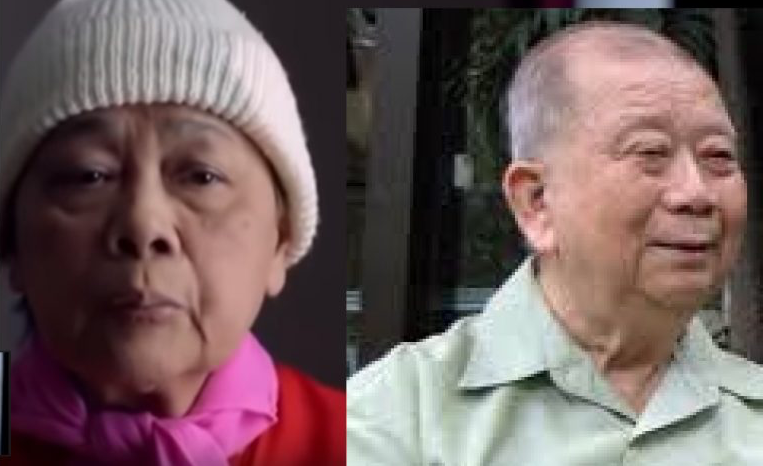 [Speaker Notes: A TALE OF 2 COMMUNISTS CHIN PENG & SITI AISHAH – AND A REFLECTION OF HOW MALAYS ARE NO LONGER ABLE TO THINK LOGICALLY AFTER DECADES OF BEING SPOON-FED & LED BY NOSE BY MAHATHIR, UMNO & NOW MAHATHIR AGAIN
Politics | November 29, 2019 by | 0 Comments
If yesterday’s reports, that Chin Peng’s ashes have been returned to Malaysia, are true, he is still considered a threat! Such hypocrisy, especially when ISIS terrorists are being repatriated to Malaysia, from Syria.
On 29 November 2013, I wrote an article called “One Ideology, Two Reactions”. The reaction from the Malaysian authorities was swift.
Prostatitis And Erectile Dysfunction Can Be Healed With This Simple Formula.
Actipotence
Vincent Tan's 250M Investment Turns Regular Malaysians into Millionaires
Daily News
Recommended by
The former Inspector General of Police (IGP) Khalid Abu Bakar issued a warning, at a Press Conference in Kota Kinabalu Sabah, that my article was “highly seditious”. He threatened…”You better watch out…”.
Siti Aishah (L) Chin Peng (R)
You can read the article and judge if it contains seditious material. It is a simple write-up to compare how the government treats two people, both Malaysian, a man and a woman, who embraced communism.
One fought for his ideology in the jungles of Malaya (this was before Malaya became Malaysia), the other lived her ideology in the concrete jungle of London.
One is Chinese, he is male. The other is Malay and is female.
One is perceived as a threat, even though he is dead. His ashes were not allowed to be returned to Malaysia.
The other was going to be received with open arms by the government, with offers to reinstate her citizenship, counselling to guide her through her traumatic experience of being “found” and other help to rehabilitate her…until she openly rejected all offers of help.
ONE IDEOLOGY, TWO REACTIONS
Two people with a shared ideology “Communism”. Both Malaysians, both radicals. Both have spent the past 30 years living outside Malaysia. Both were educated locally, one at the Methodist run Anglo-Chinese School (ACS) in Perak, the other at the Tengku Khursiah College in Negri Sembilan.
One became a leader albeit of a banned organisation and disappeared into the Malayan jungle, whilst the other disappeared into the back-streets of London into oblivion.
THE TWO PEOPLE ARE A MAN AND A WOMAN
The two people are a Chinese man, 88-year-old Chin Peng who died in Bangkok in September 2013, and a Malay woman, 69-year-old Siti Aishah Abdul Wahab who with her two comrades staged a daring escape from her alleged captors on 25 October 2013.
Aishah and the other women had been kept as “slaves” in a collective, by a couple “an Indian and a Tanzanian” for the past 30 years.
HE BECAME LEADER OF A BANNED OUTFIT, SHE WAS A COMMONWEALTH SCHOLAR
Chin Peng rose up the ranks to become the leader of the Malayan Communist Party (MCP) when he was only 23-years-old. Aishah was a very promising, intelligent woman who secured a Commonwealth scholarship to study at the London School of Economics (LSE) when she was 24-years-old.
Two days ago the IGP Khalid Abu Bakar confirmed the identity of the woman who was enslaved. He said that Aishah would not be arrested should she decide to return to Malaysia. He claimed that Aishah had been on the wanted list in the 70s, as she was considered an extremist.
He also confirmed that when she went to London to study, the police had kept her under surveillance. He did not make it clear if, or when, the surveillance stopped.
WHY DIDN’T SPECIAL BRANCH NOTIFY HER FAMILY?
Khalid’s revelation, coupled with the information provided by PKR politician, Nurul Izzah Anwar, that there are 30 Special Branch (SB) officers in London begs the question: “Why did the Malaysian police not inform the family of Siti Aishah at any point in the past 30 years that Aishah was alive and well, and had not disappeared without trace, from her last known address?”
Was Khalid being economical with the truth, or is he deliberately misleading the public to justify the large numbers of SB personnel operating in London?
Was Aishah really being watched in London? Did the police and SB lose sight of her soon after she arrived in London? Was she only briefly under their watch?
Or did they keep her family in the dark because her return would generate publicity about another Malay communist, which would be difficult to hide? So, they thought it would be best if she were to stay away from Malaysia. They were happy to wash their hands of her. Another Malay communist was one red too many.
Khalid claimed that Aishah would not be arrested if she returned as her communist activities were “in the past”.
Does the IGP know for sure that she has renounced her communist ideology?
MENTAL DISTRESS
Malaysians must wonder why Aishah is considered safe but Chin Peng’s ashes are deemed a national threat. The authorities feared that a martyr’s shrine for Chin Peng would be built in Sitiawan.
Would Aishah not attract an extraordinary amount of publicity whether or not she still believes in her communist ideology? How will she recover from her trauma if she is not left in peace?
One is dead, the other is alive. According to a colleague who visited Chin Peng a few years before he died, the former Communist Party leader was very articulate, spoke fluent English and was a “nice old gentleman”. He did not show any bitterness about being banned from returning to Malaysia, despite the terms of the Peace Treaty.
A few of Aishah’s acquaintances allege that in 1982 when they last had contact with her, Aishah was still committed to her ideology. The British press have reported that Aishah is highly traumatised and the police will not allow consular officials or her sister to contact her.
More disturbing reports emerge. The High Commission in London has said that it would extend its full cooperation to reinstate Aishah’s citizenship, if she had unknowingly lost her identification papers during her 30-year imprisonment. We are thankful that the global network of the Foreign Ministry is diligent in performing its responsibilities in assisting Malaysians in various parts of the world.
So why can’t the same assistance be made available by the necessary departments in Malaysia to serve the hundreds of thousands of stateless people who were not registered by their poor and uneducated parents? Parents who may be the rural Orang Asli, the interior bound Penan, or Indians who live on rubber estates?
On 23 November, the Women, Family and Community Development Ministry said that it would provide counselling to Aishah. Critics fear that the Women’s Minister is only swapping one ideology with another “communism for Umno-Baruism”, and that this would cause Aishah further mental distress.
Wisma Putra, the Women’s Ministry and the IGP are keen to help Aishah. By all means show compassion but make sure that compassion is extended to all Malaysians and not a select few individuals who just happen to be making headlines in the developed world.
If Aishah is promised counselling, the same should be given to the traumatised victims at home; the ostracised Penan women and young girls who were raped by timber workers, the family members of people killed in violent incidents like Batangkali, Memali, Kampung Medan and 13 May.
Don’t dance in the limelight, just because Aishah’s story is big news in London.]
TIM KELLER
If we keep our money, time, power to ourselves, for ourselves, instead of sending them out into our neighbors’ lives…we are not interwoven socially, relationally, financially and emotionally.  Reweaving shalom means to sacrificially thread, lace and press your time, goods, power and resources into the lives and needs of others
[Speaker Notes: To do justice means to go places where the fabric of shalom has broken down, where the weaker members of societies are falling through the fabric, and to repair it.  This happens when we concentrate on and meet the needs of the poor.  How can we do that? The only way to reweave and strengthen the fabric is by weaving yourself into it…human beings are like those threads thrown together onto a table. If we keep our money, time, power to ourselves, for ourselves, instead of sending them out into our neighbors’ lives…we are not interwoven socially, relationally, financially and emotionally.  Reweaving shalom means to sacrificially thread, lace and press your time, goods, power and resources into the lives and needs of others.
Tim Keller]
No matter how badly they treat us
Jeremiah 29:5-7 (ESV) Build houses and live in them; plant gardens and eat their produce. 6 Take wives and have sons and daughters; take wives for your sons, and give your daughters in marriage, that they may bear sons and daughters; multiply there, and do not decrease. 7 But seek the welfare of the city where I have sent you into exile, and pray to the Lord on its behalf, for in its welfare you will find your welfare.
Welfare = Shalom
[Speaker Notes: We have been talking about the Cultural Mandate found in Genesis 1:28,
 And God blessed them. And God said to them, “Be fruitful and multiply and fill the earth and subdue it, and have dominion over the fish of the sea and over the birds of the heavens and over every living thing that moves on the earth.”  
When I am out talking about the Cultural Mandate, the question is often asked, “What does ‘taking dominion’ look like today?” An answer to that question can be found in a very unusual place.
In the 29th chapter of the Old Testament book of Jeremiah, we find part of Jeremiah’s letter to the exiles in Babylon. These exiles have seen the destruction of their homeland, the death of their family members and the demolishing of their holiest place of worship. These discouraged refugees read the following:
This is what the LORD Almighty, the God of Israel, says to all those I carried into exile from Jerusalem to Babylon: “Build houses and settle down; plant gardens and eat what they produce. Marry and have sons and daughters; find wives for your sons and give your daughters in marriage, so that they too may have sons and daughters. Increase in number there; do not decrease. Also, seek the peace and prosperity of the city to which I have carried you into exile. Pray to the LORD for it, because if it prospers, you too will prosper.” (Jeremiah 29:4-7)
Jeremiah is reminding them of the Cultural Mandate telling them to be fruitful and multiply filling this part of the earth with God’s images and to have dominion.  What does having dominion look like in a place where the culture is not your own, where you have no power?  It looks like, “seeking the peace and prosperity of the city.”
In the original Hebrew text, the word which is translated as peace and prosperity is actually the word shalom.  I would propose that our translation of the word shalom is far too weak.  Cornelius Plantinga in his book Not the Way It’s Supposed to Be, suggests that,
 Shalom is …the webbing together of God, humans, and all creation in justice, fulfillment, and delight…Shalom means universal flourishing, wholeness and delight – a rich state of affairs in which natural needs are satisfied and natural gifts fruitfully employed, Shalom, in other words, is the way things ought to be… the full flourishing of human life in all aspects, as God intended it to be.  
During the exile to Babylon, the best and brightest of Jerusalem were then taken into captivity and made to march almost 1000 miles to the great city of Babylon. Even in their oppression, God was calling his people to take dominion by reweaving shalom, working for the shalom of the city of Babylon.  The clearest example of this is in the life of one of the exiles, Daniel.
The answer to our question about “taking dominion” can be found in this ancient example. We too are strangers in a strange land, called to be in the world but not of the world.  Like Daniel we are called to work for the shalom of the city, to do justice, love mercy, and walk humbly with God (Micah 6:8). We are to do this in everything we do, especially in our vocational calling.  Because we believe in a coming age when shalom will be completely restored, an age without sin and injustice, we eagerly work in this world to bring about glimpses of the world to come.


Hugh Whelchel, Executive Director of the Institute for Faith, Work & Economics, in his book, How Then Should We Work?, wisely ties this passage in with the cultural mandate from Genesis 1:28.  He points out the clear connection between the command to Adam and Eve to “be fruitful and multiply” with the command to the Babylonian exiles to “build houses and settle down” or “marry and have sons and daughters” (Jeremiah 29:5–6).  He also sees that as they “seek the peace and prosperity of the city” (Jeremiah 29:7), they are also exercising “subduing” and “ruling” functions.  He says that by doing so, they are “reweaving Shalom.”  I absolutely love this insight!
Whelchel continues, “God meant them to be a blessing to the world even while they lived in Babylon.  God intends the same for us.  We are called to work for the shalom of the city, whatever or wherever that city is, where God has put us.  We are to be a blessing in our time and place.  This is possible only because we have found our identity in Christ, the Prince of Shalom.”
Whelchel spurs us on with this statement: “Motivated by the Cultural Mandate and inspired by the power of the gospel of Jesus Christ, through our vocational calling we have the opportunity to transform our communities, our nation, and the world. Our effectiveness will provide a catalyst for sustained cultural renewal.”  Amen!]
The call to Shalom is a call to suffering
Romans 10:15 says, " ‘How beautiful are the feet of those who preach the gospel of peace, who bring glad tidings of good things!' "
[Speaker Notes: The biblical challenge of shalom is one which ought to draw all Christians together in a common struggle so that God's will might be done and God's kingdom might come on earth as it is in heaven. People, as well as structures, need to be transformed. People who are caught in oppressive structures need to be liberated from the values and perspectives inculcated by these structures. The shalom maker, as a result, is involved in a mission of conversion--converting people to a new understanding and way of life. This conversion, based on God's love for them in Jesus, frees them from old patterns of thought. If we struggle for shalom, we shall suffer because we are actively confronting and resisting the structures of oppression and working for the liberation of powerless and oppressed people. Shalom love is not love at a distance, not love in the abstract, not love in the rocking chair--it is the love of confrontation, of strike, of protest, and of disobedience to the structures of violence. Shalom love is suffering love because it is militant love struggling for human liberation, justice, and shalom, which is God's will for our world]